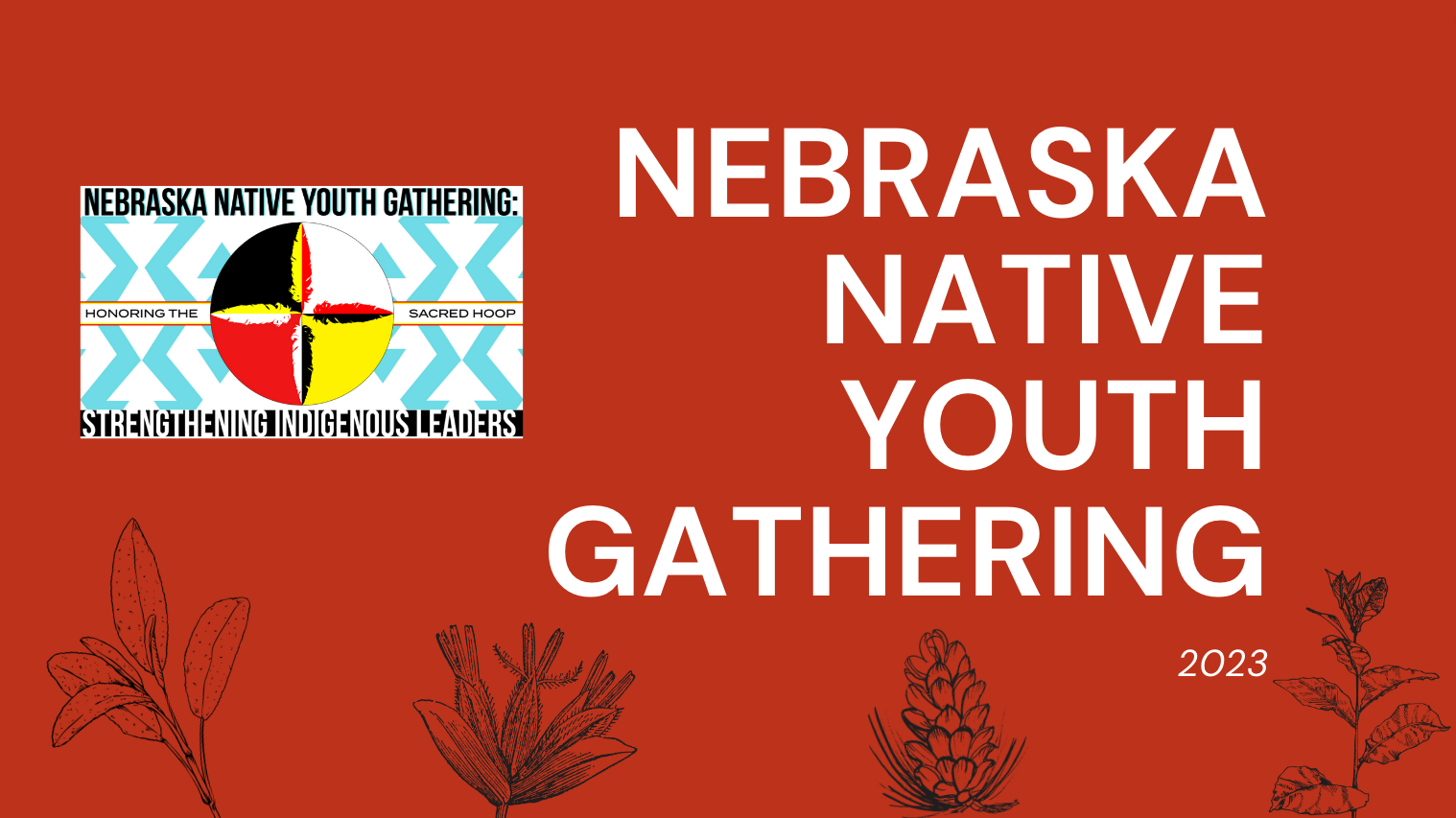 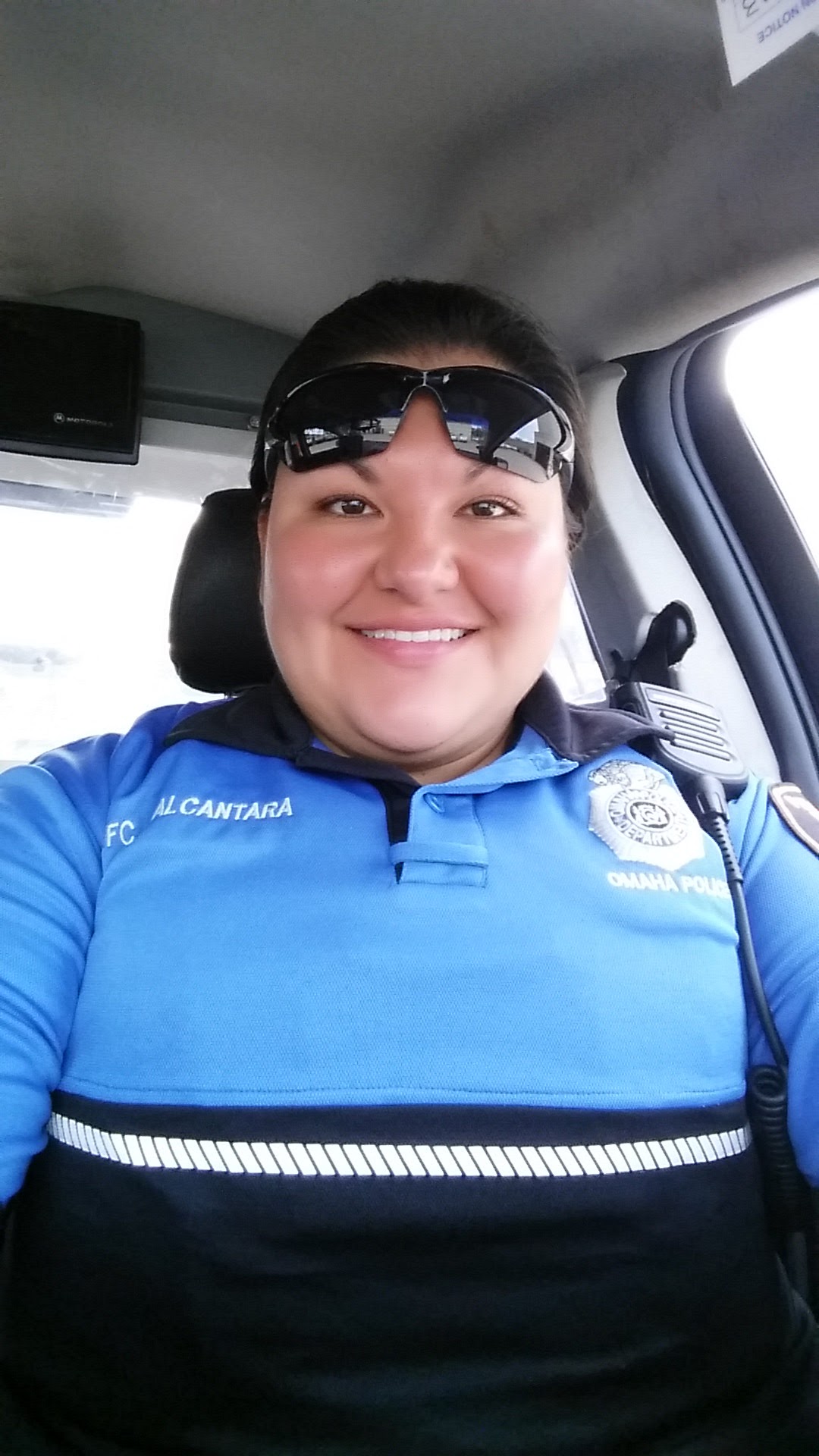 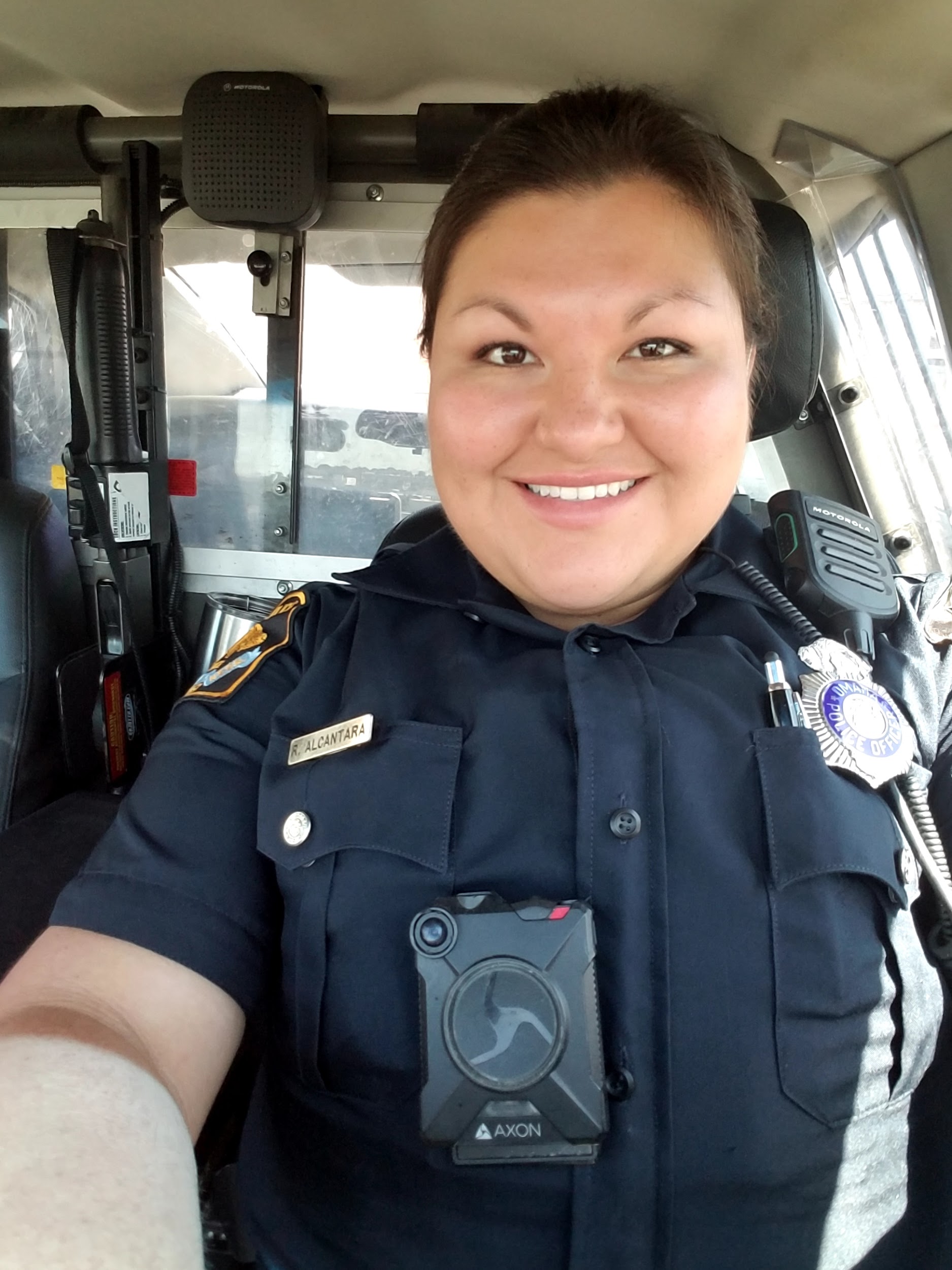 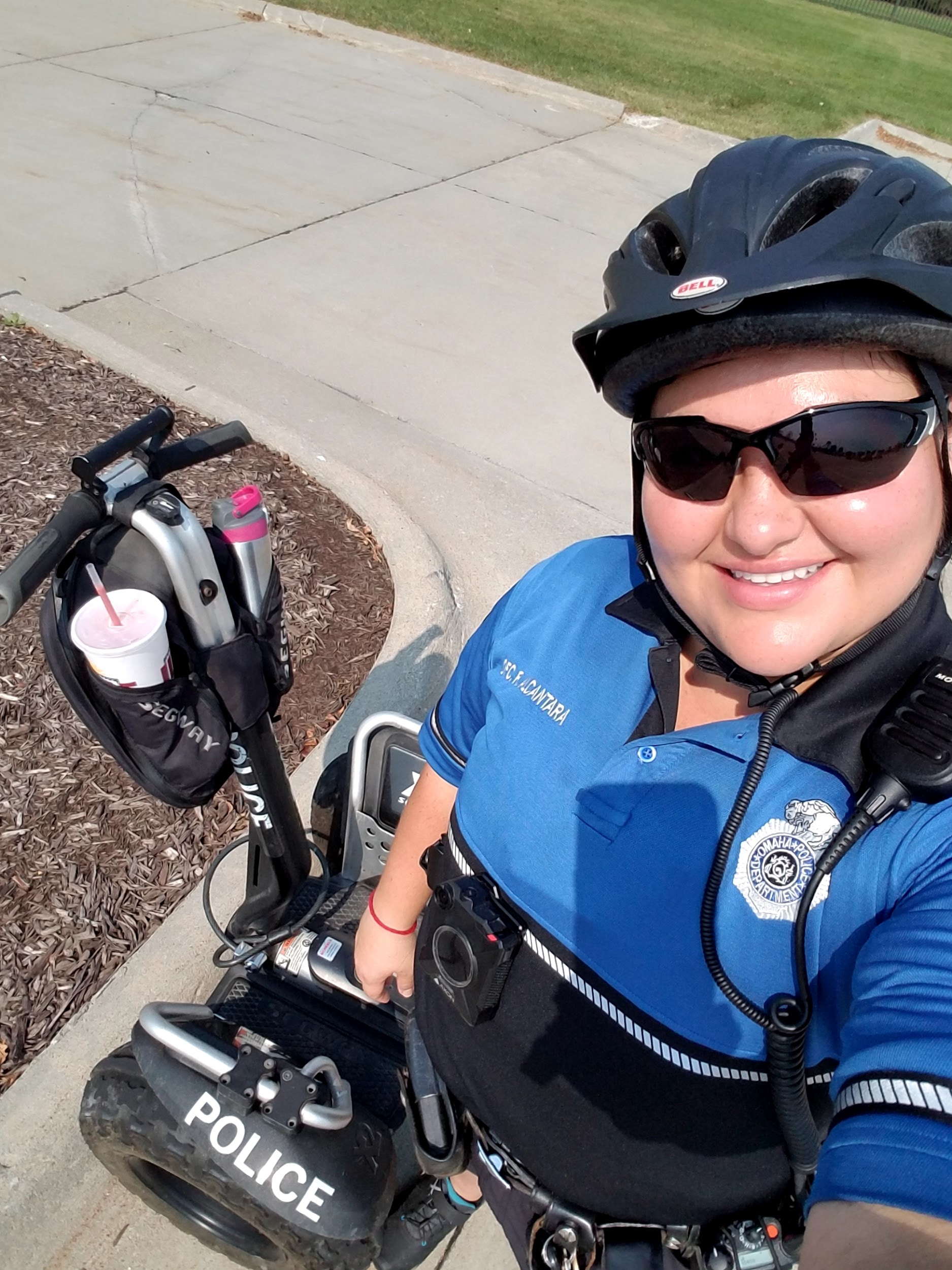 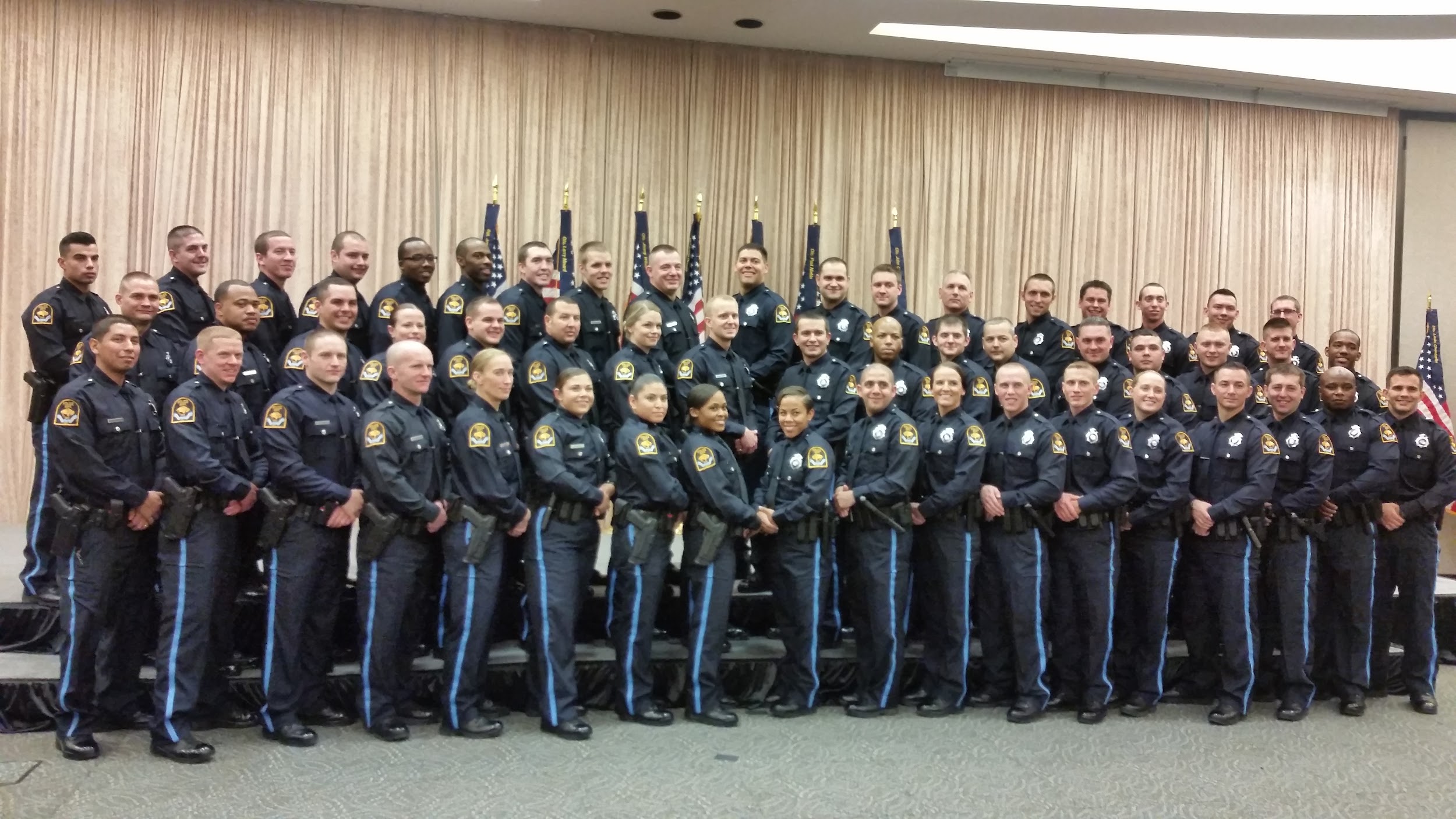 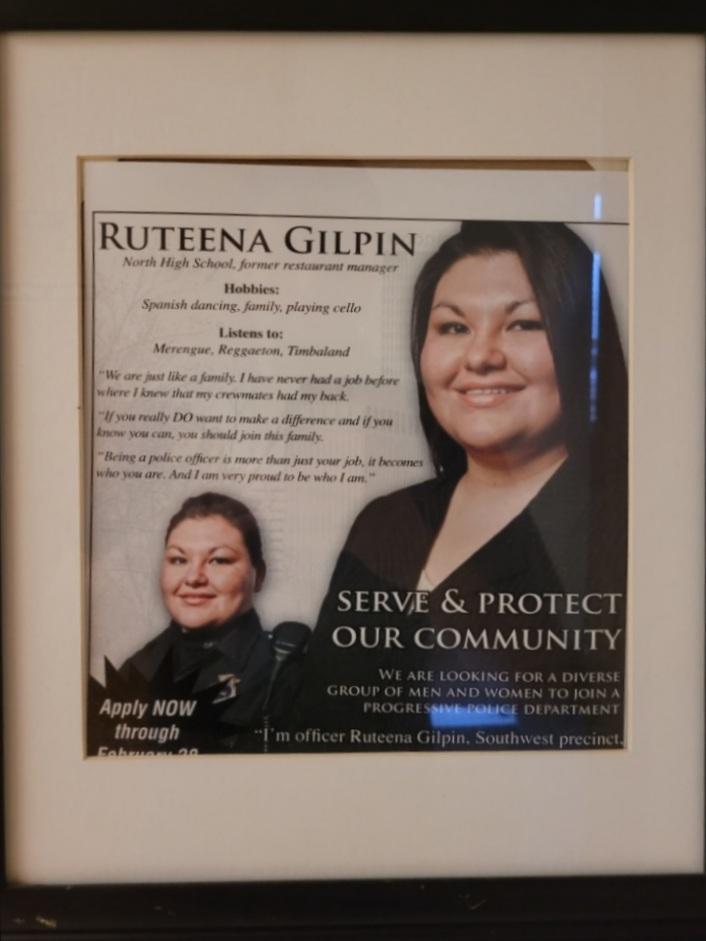 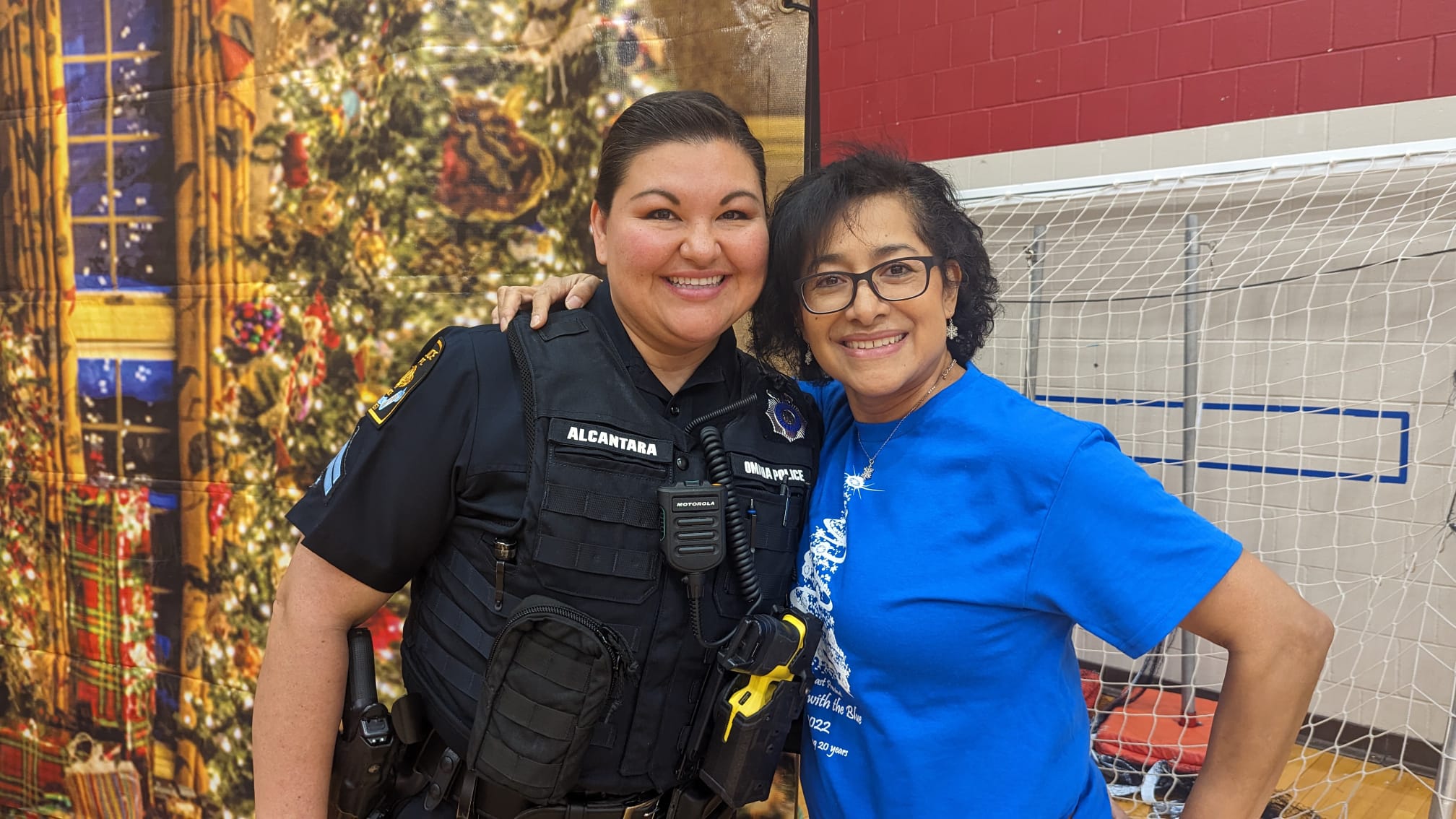 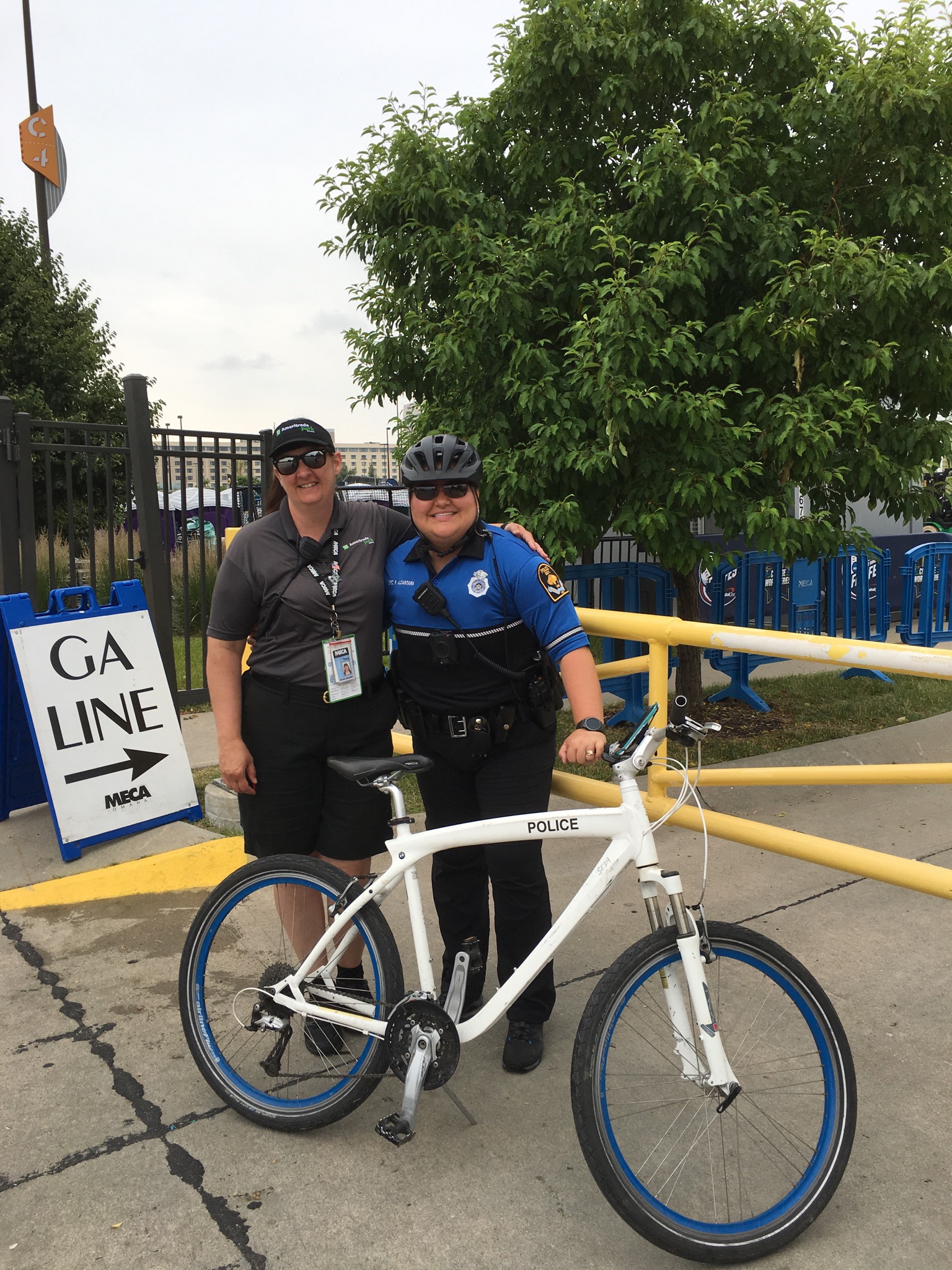 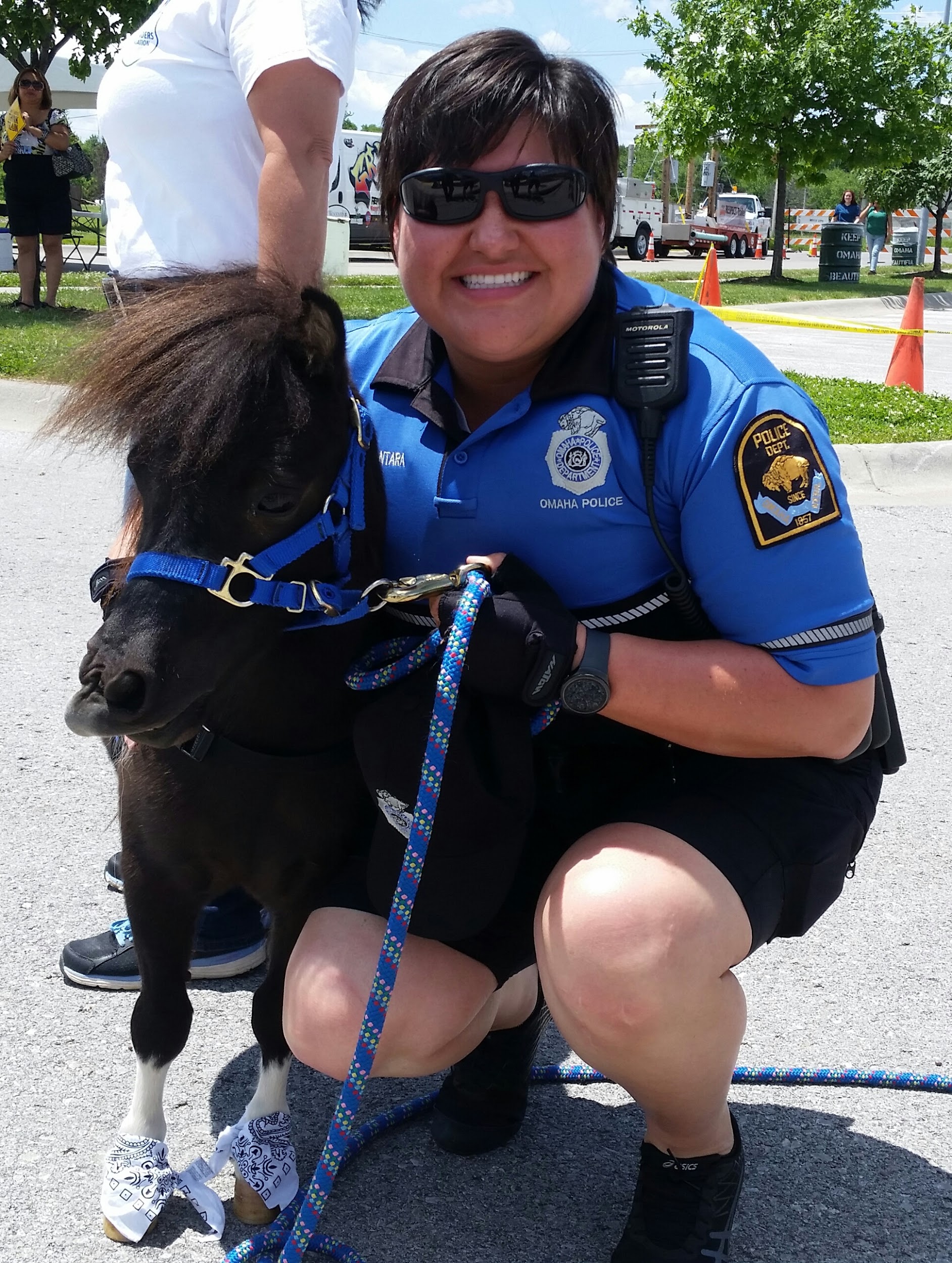 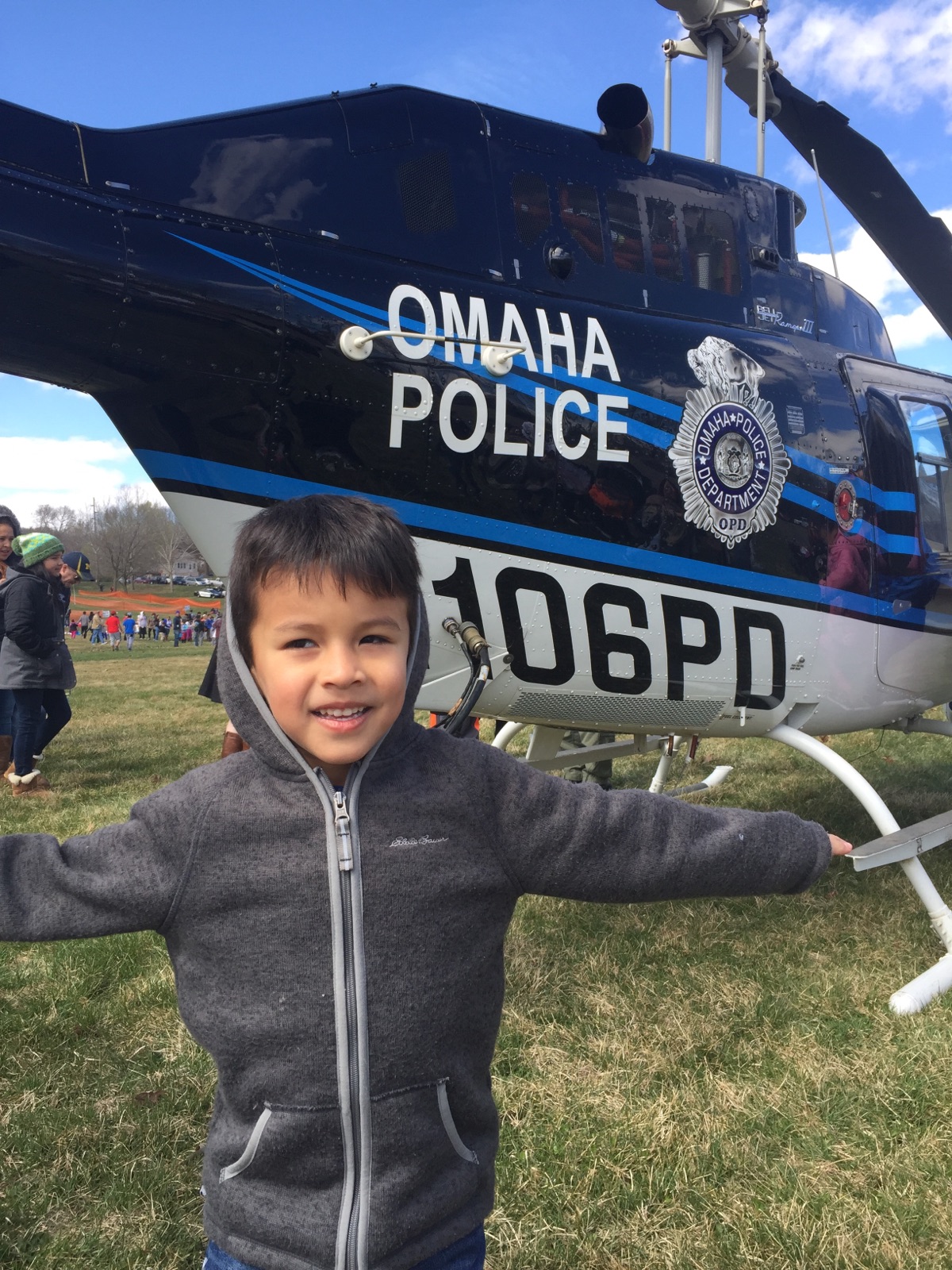 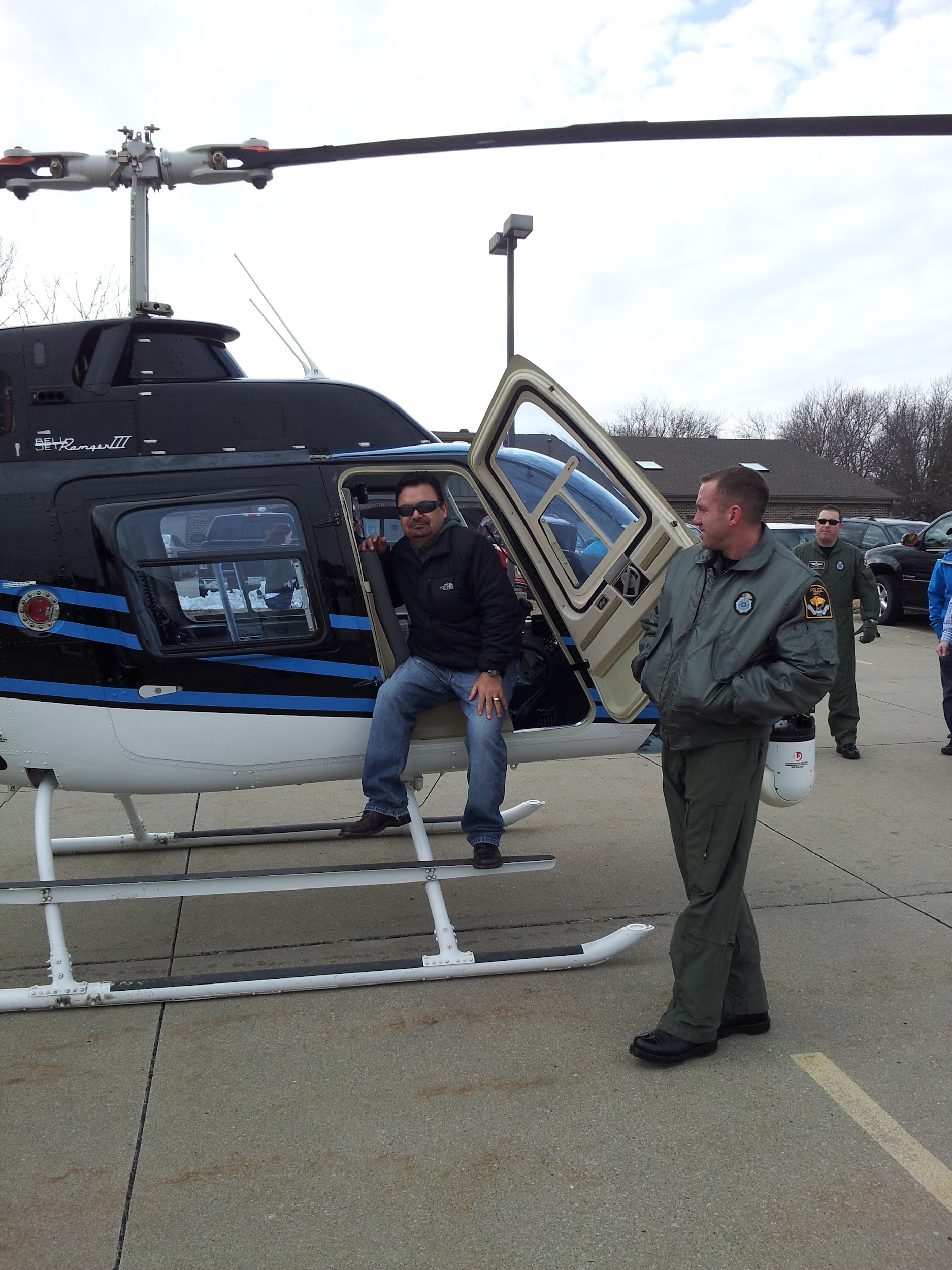 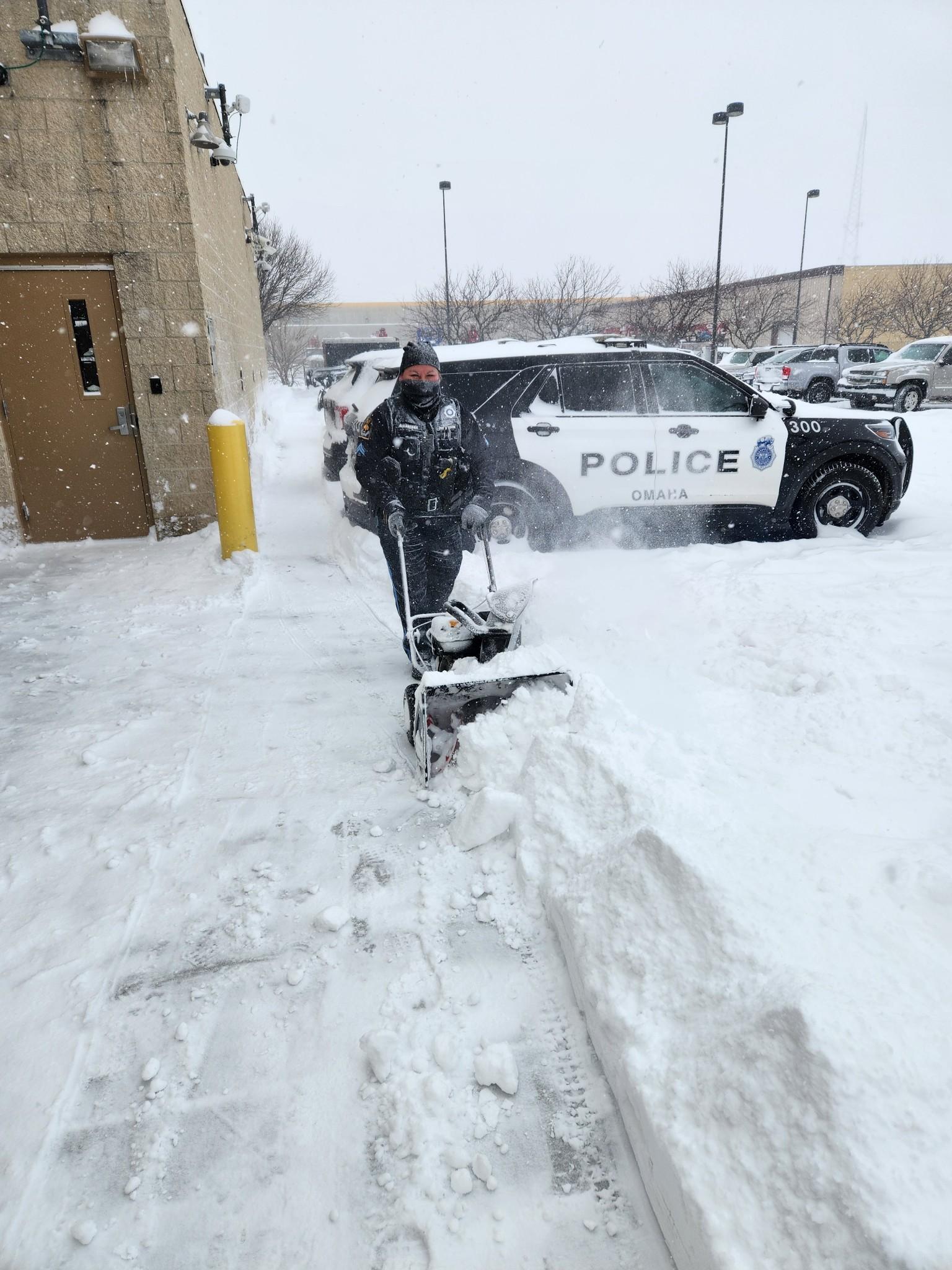 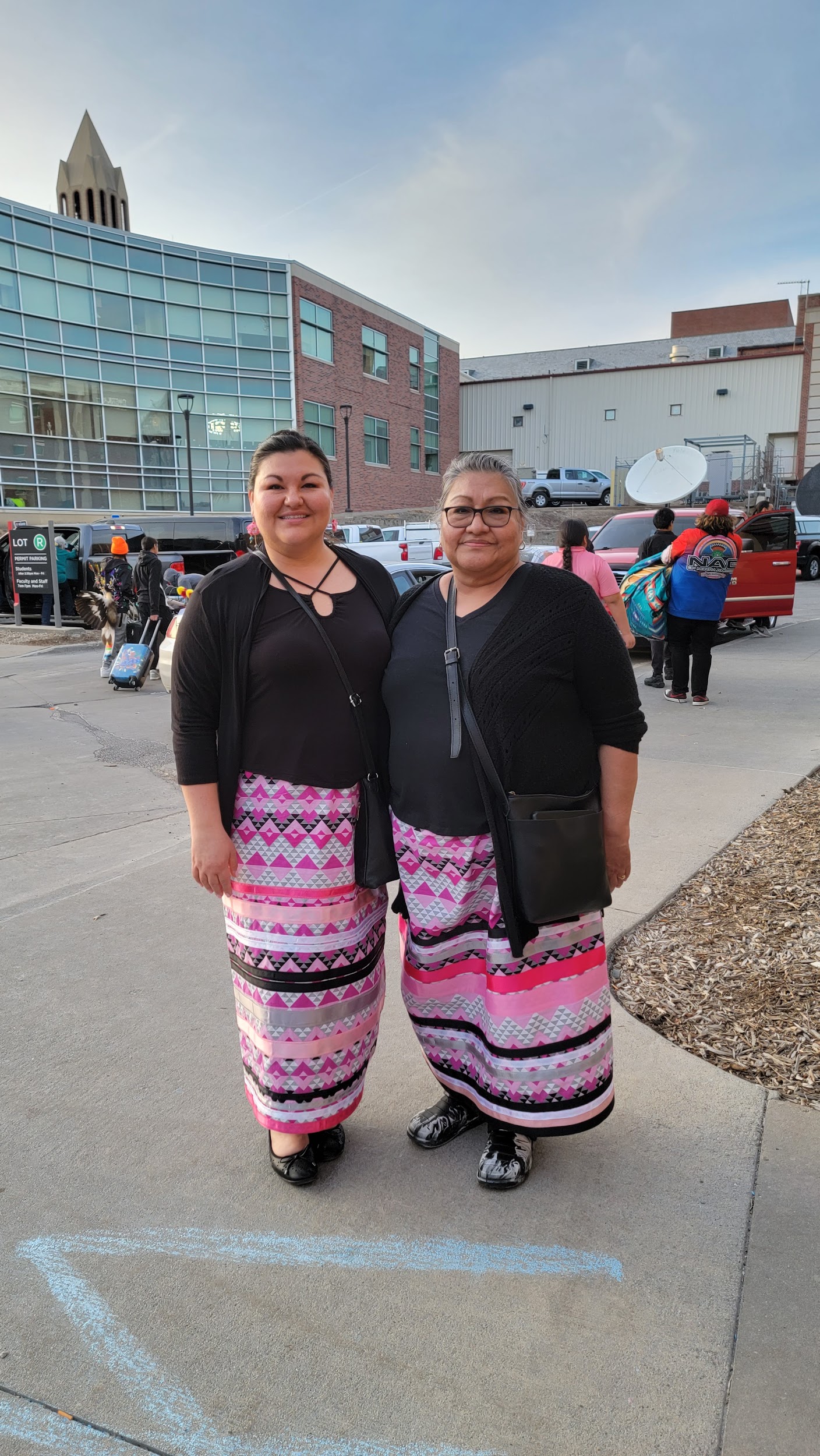 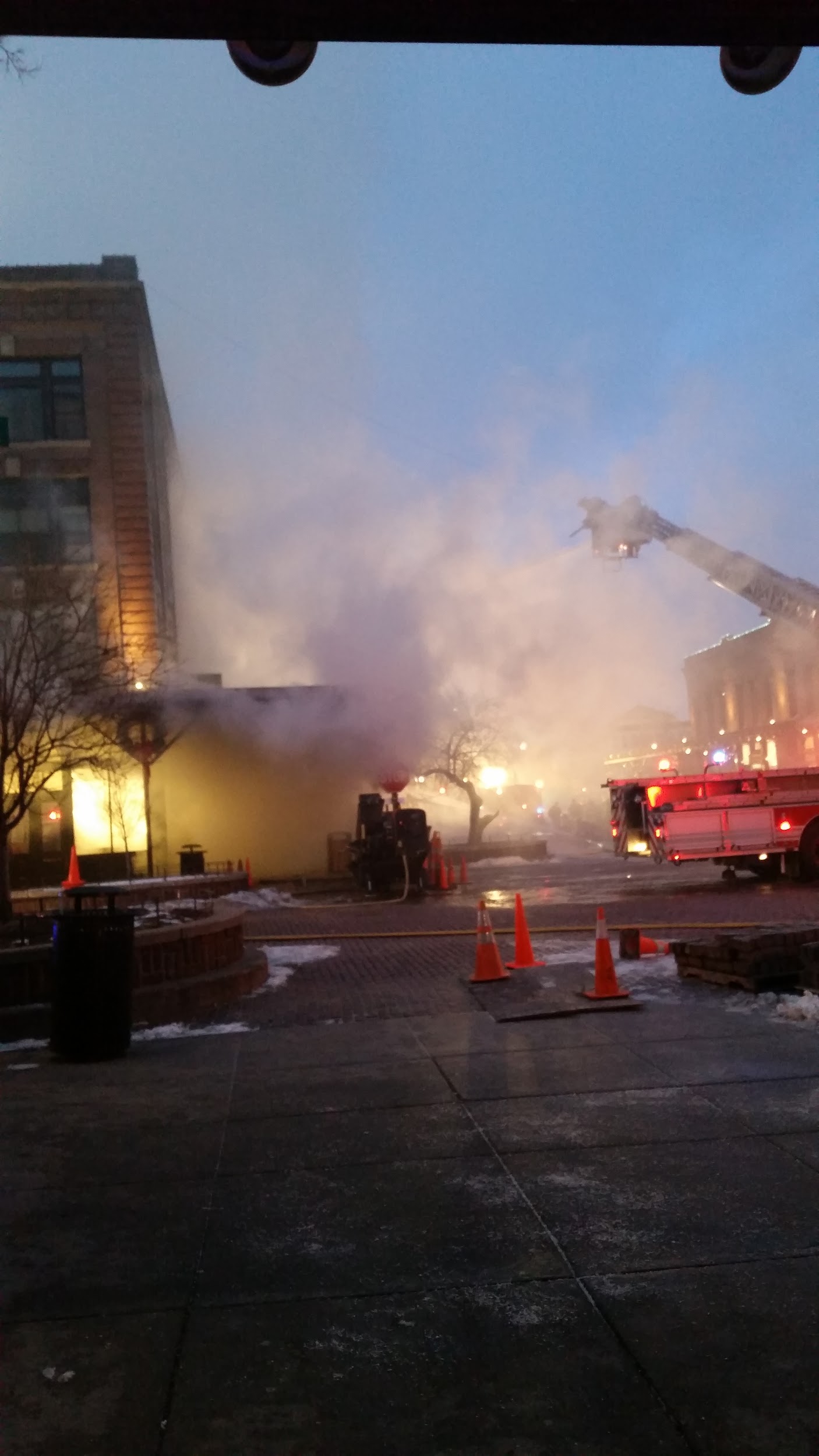 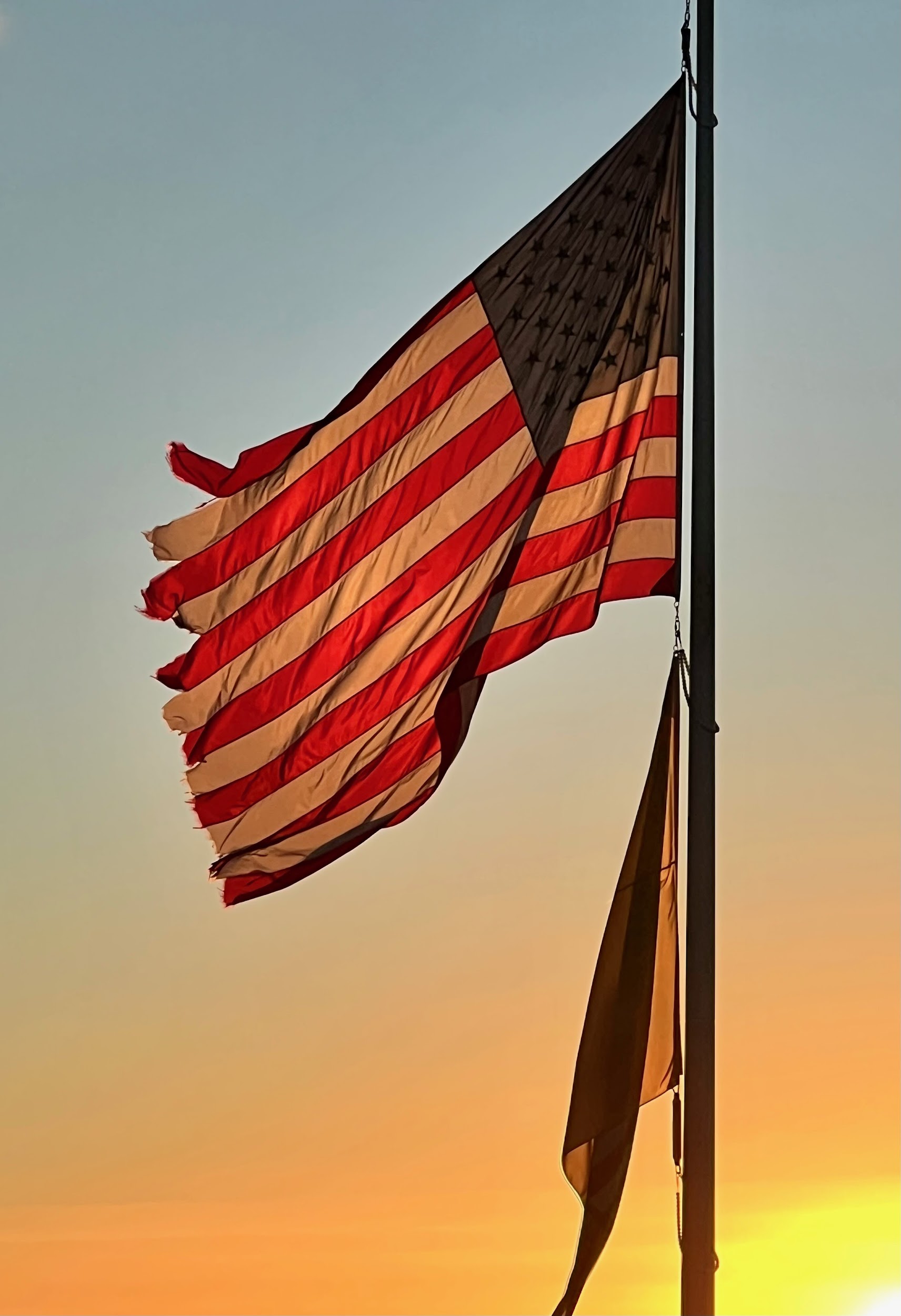 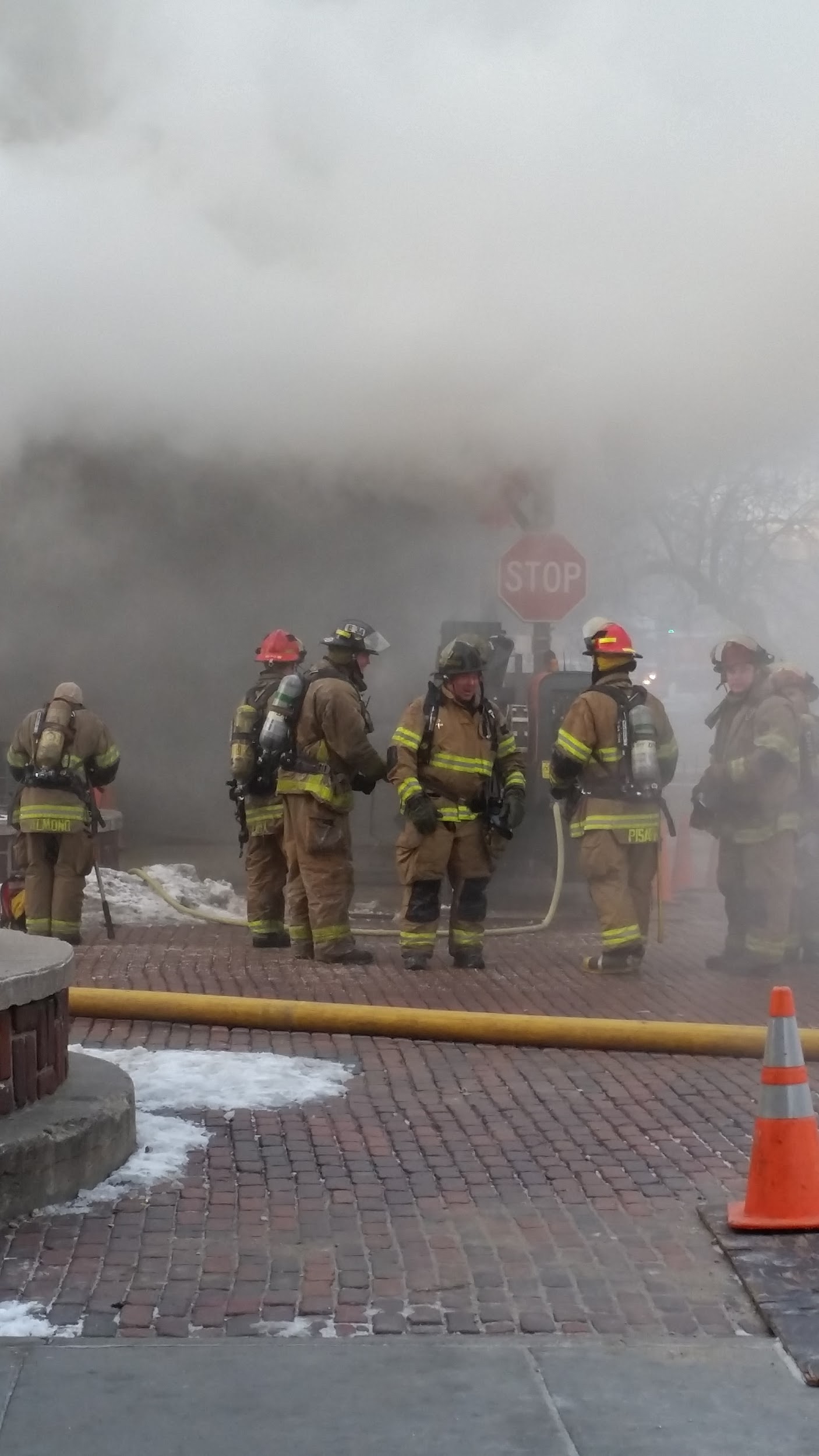 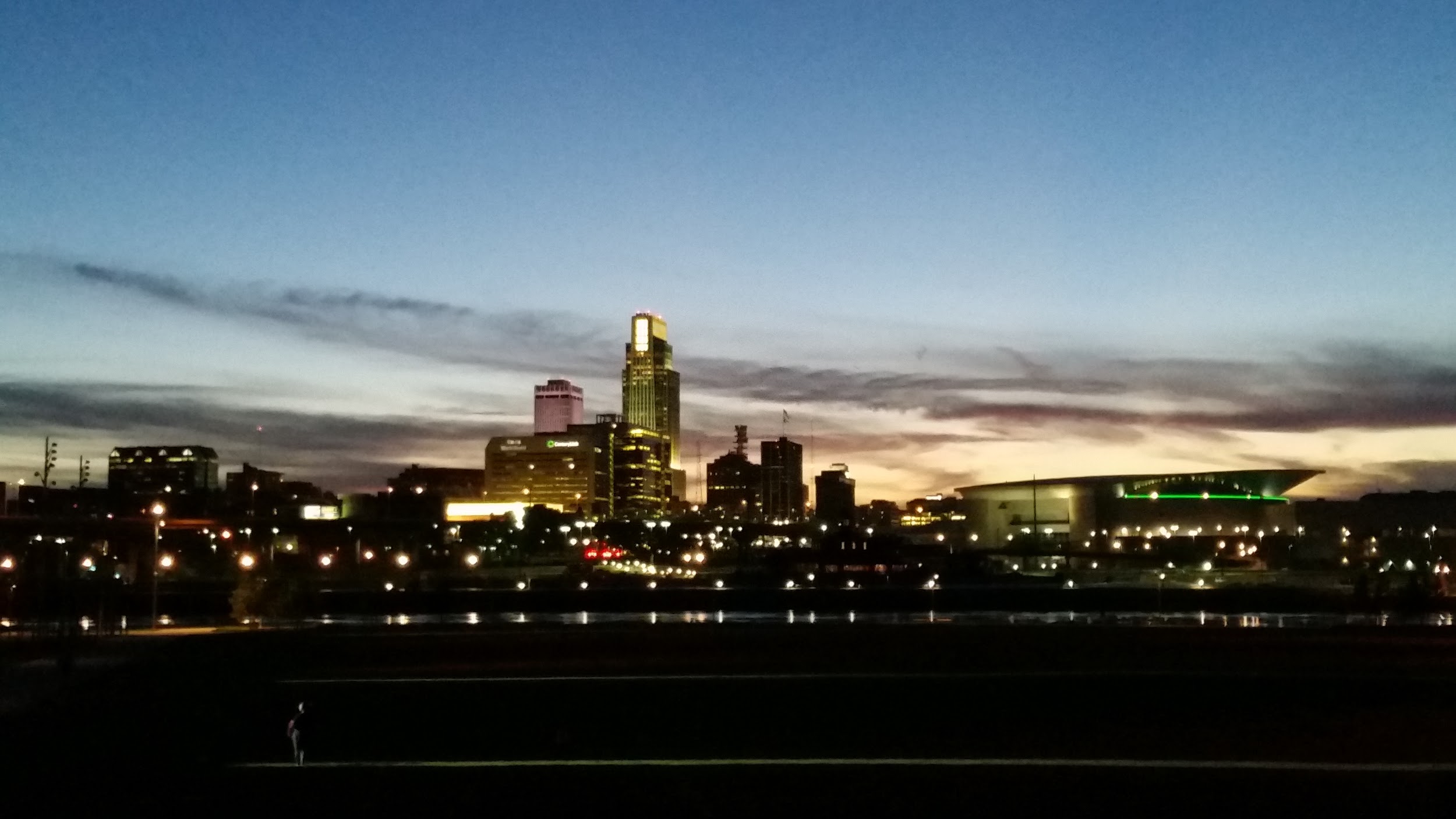 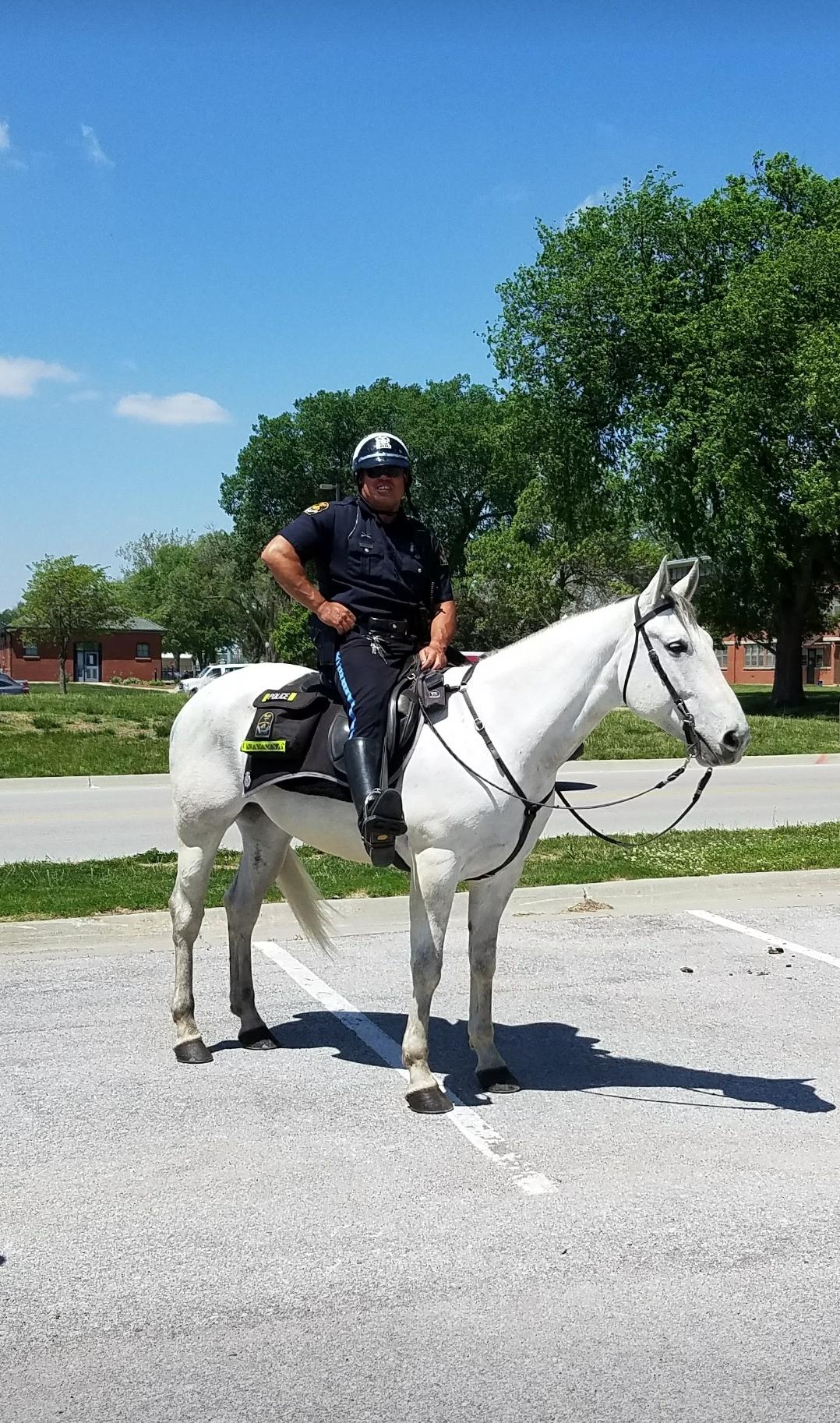 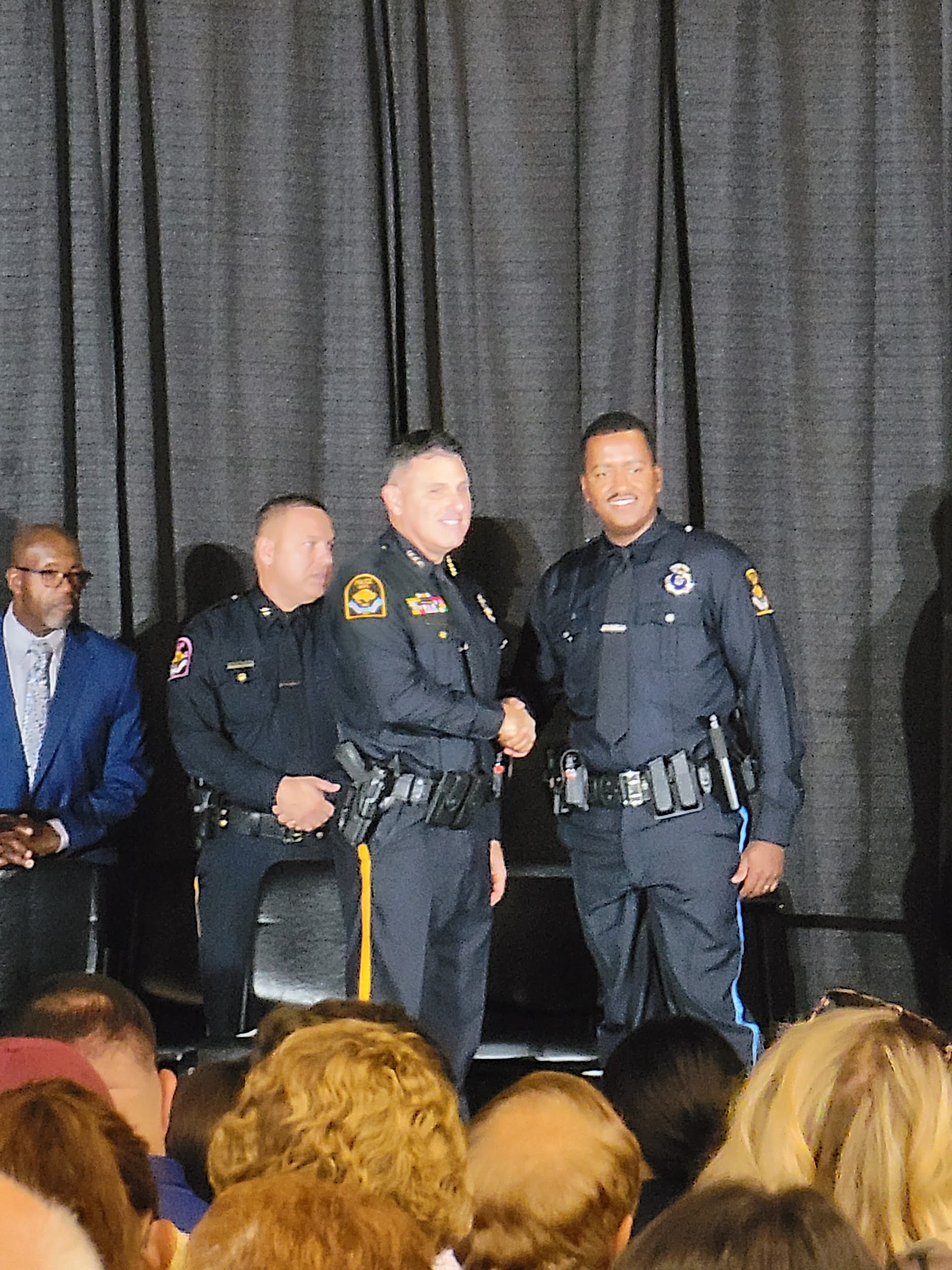 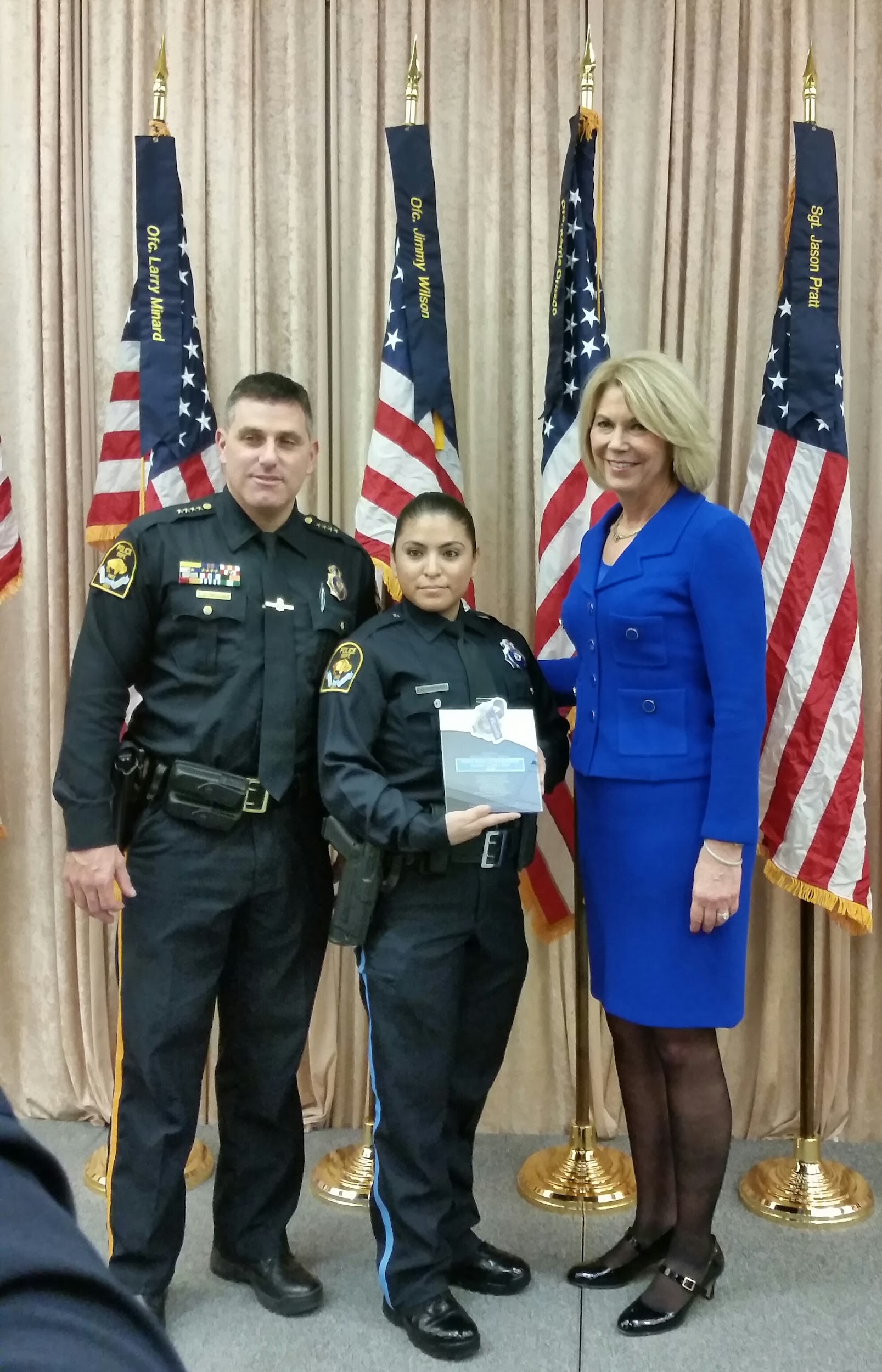 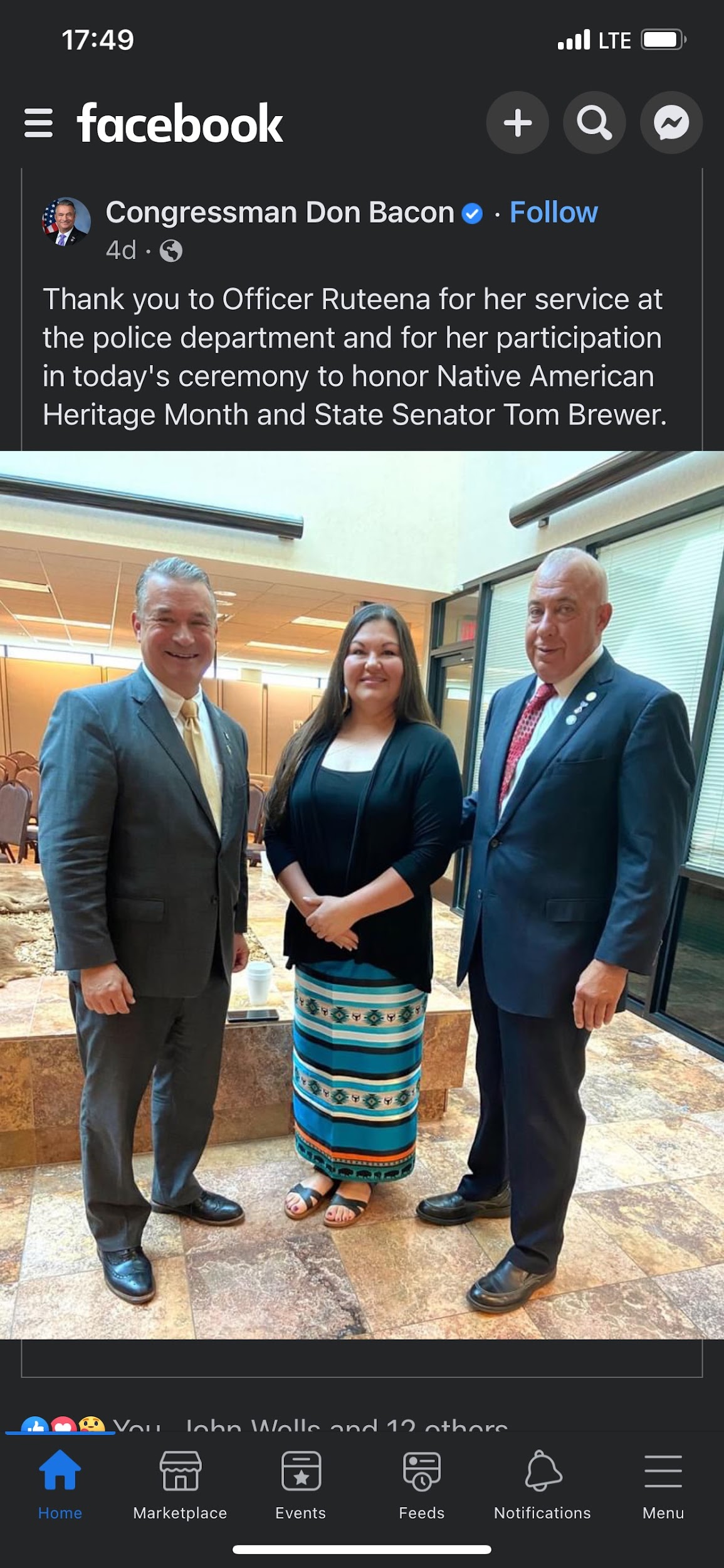 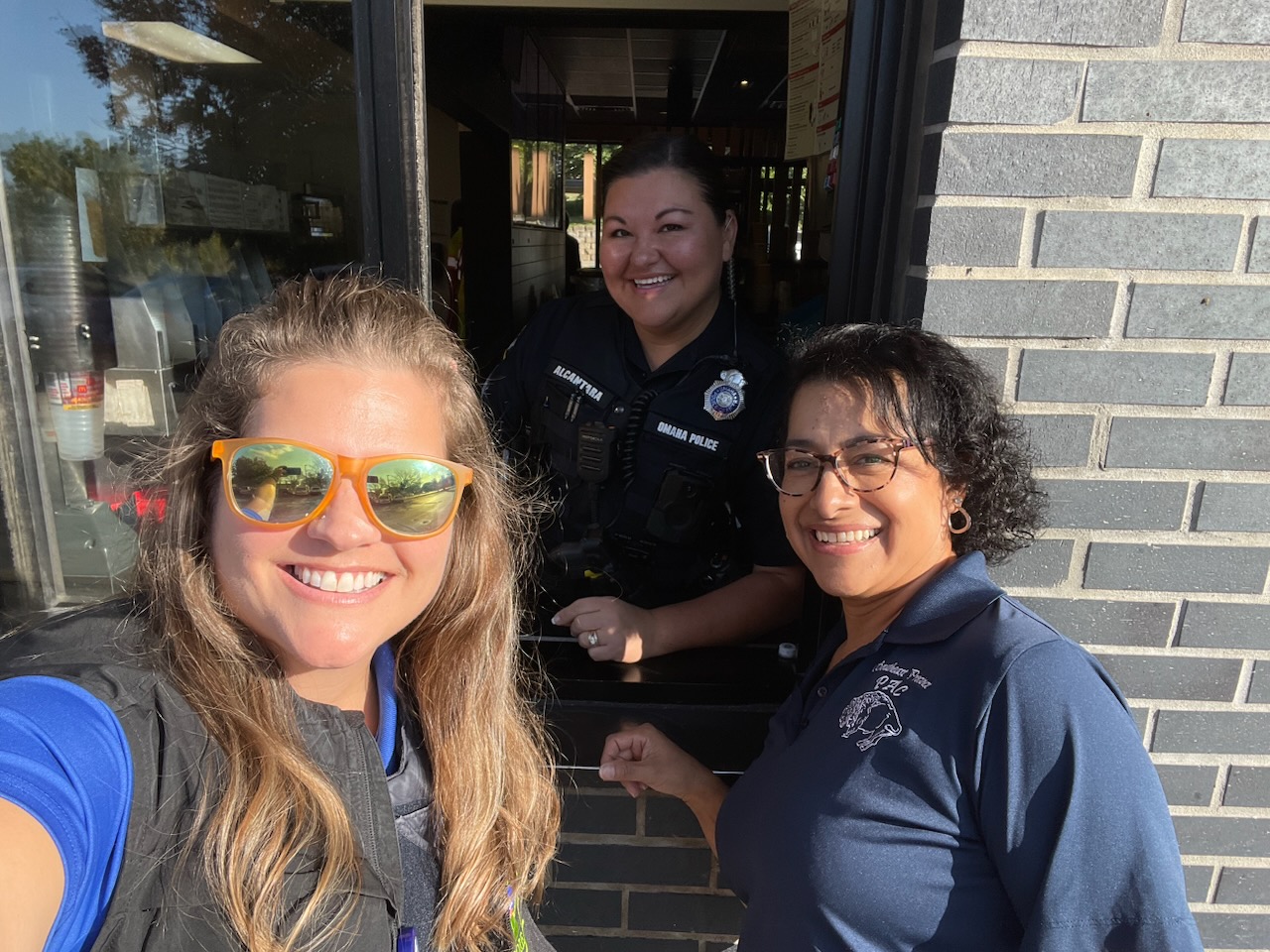 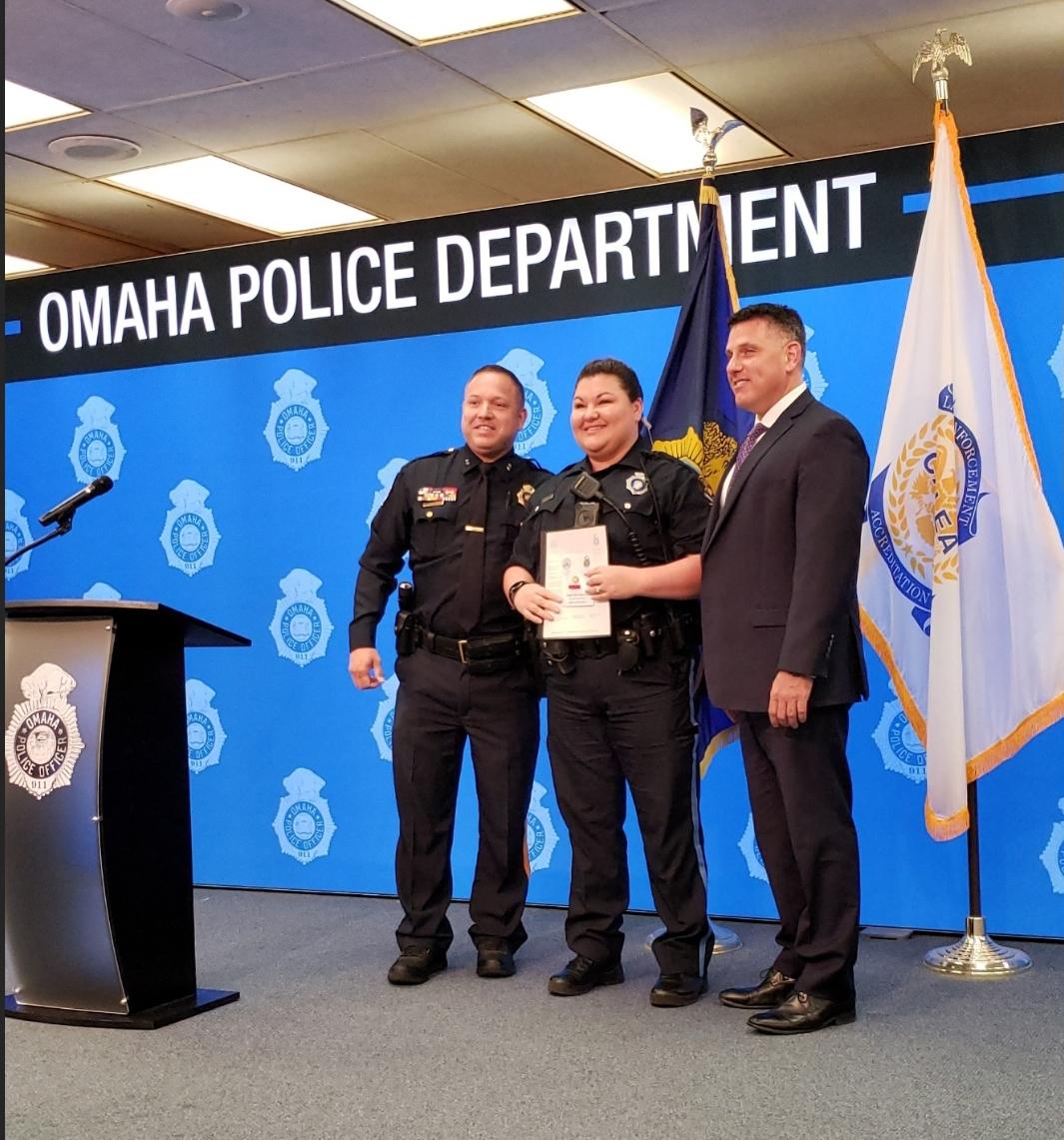 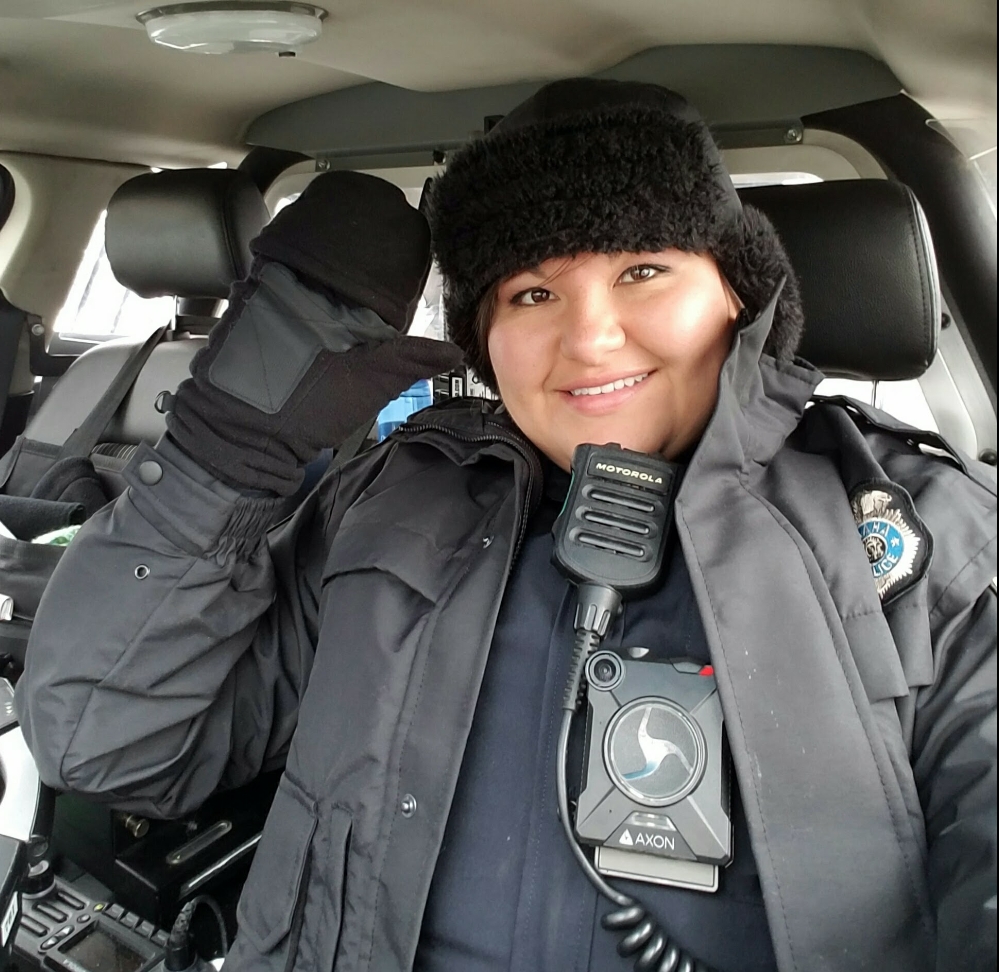 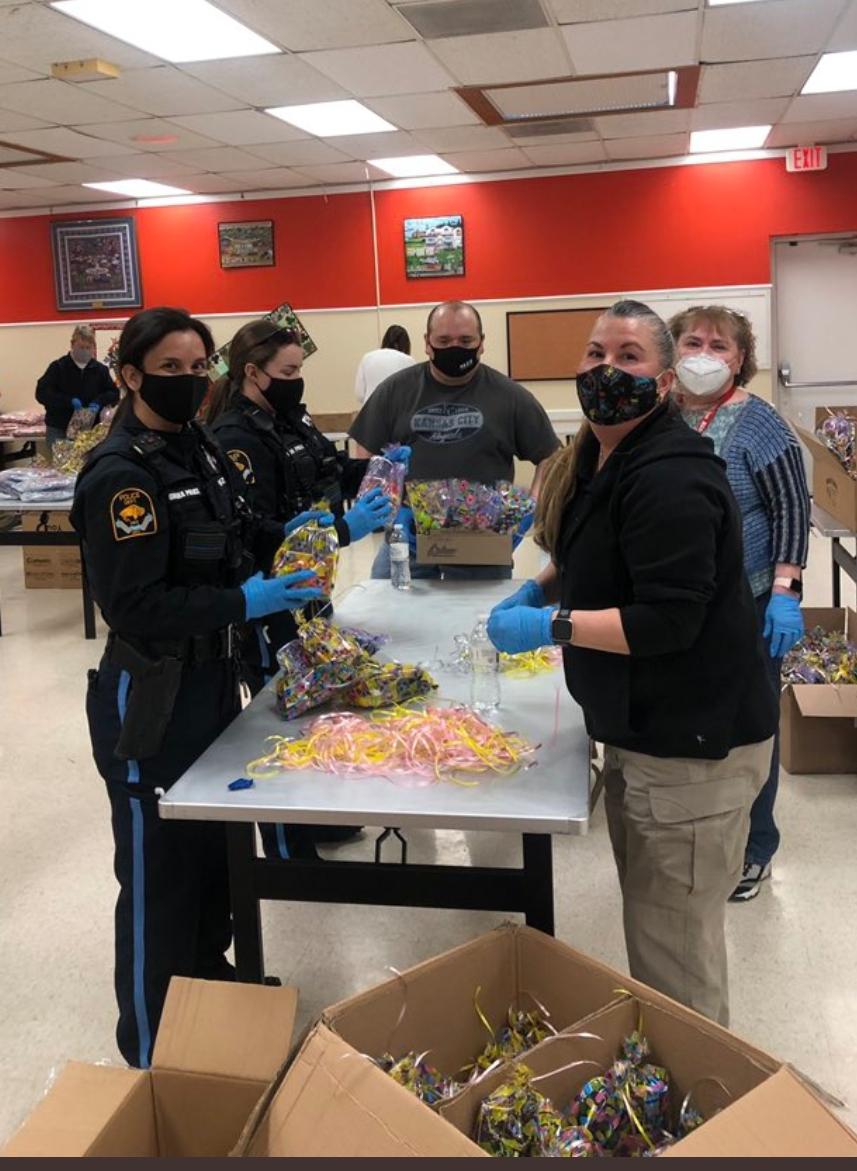 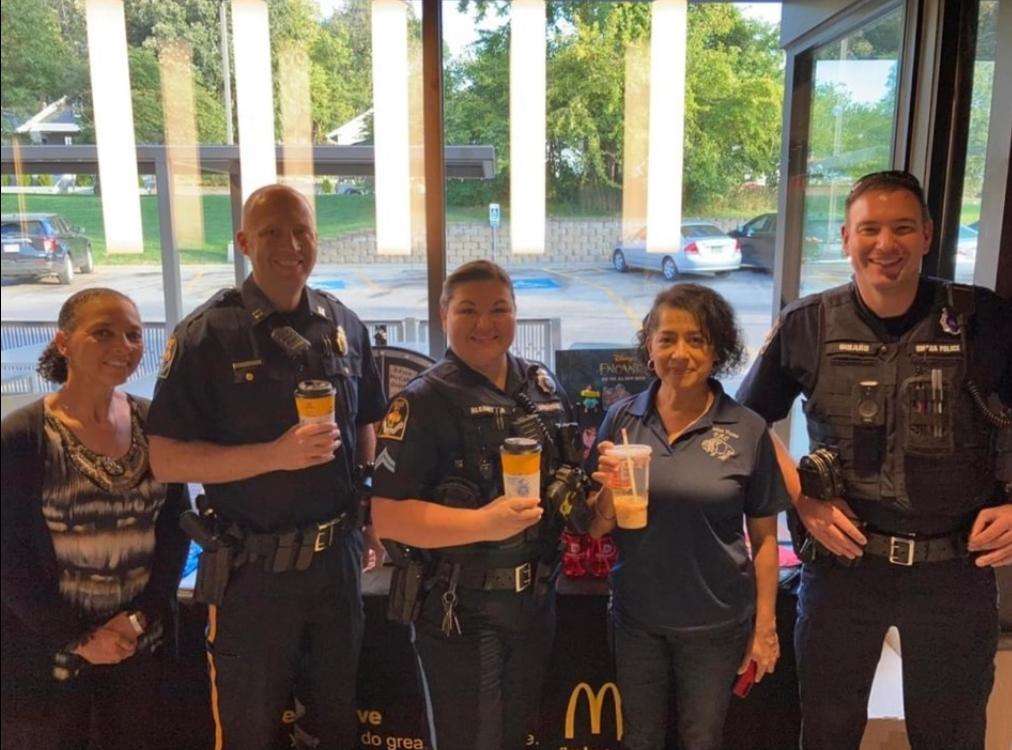 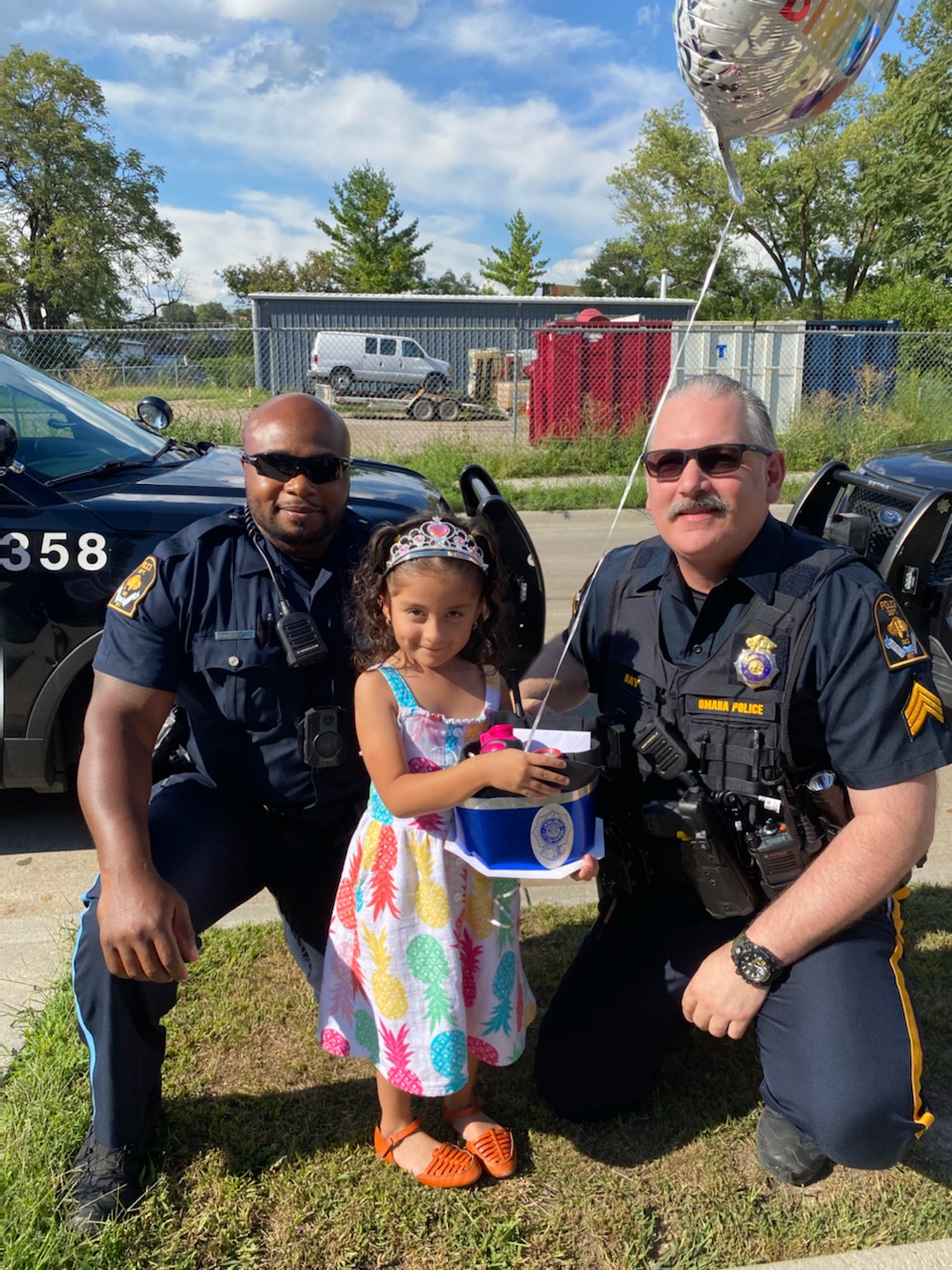 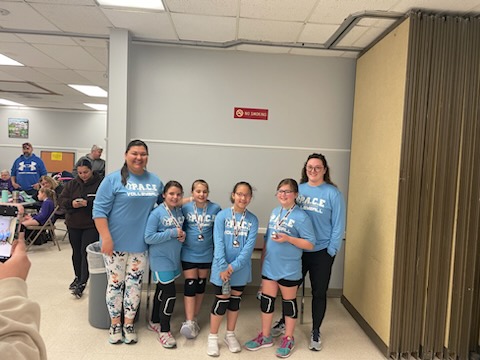 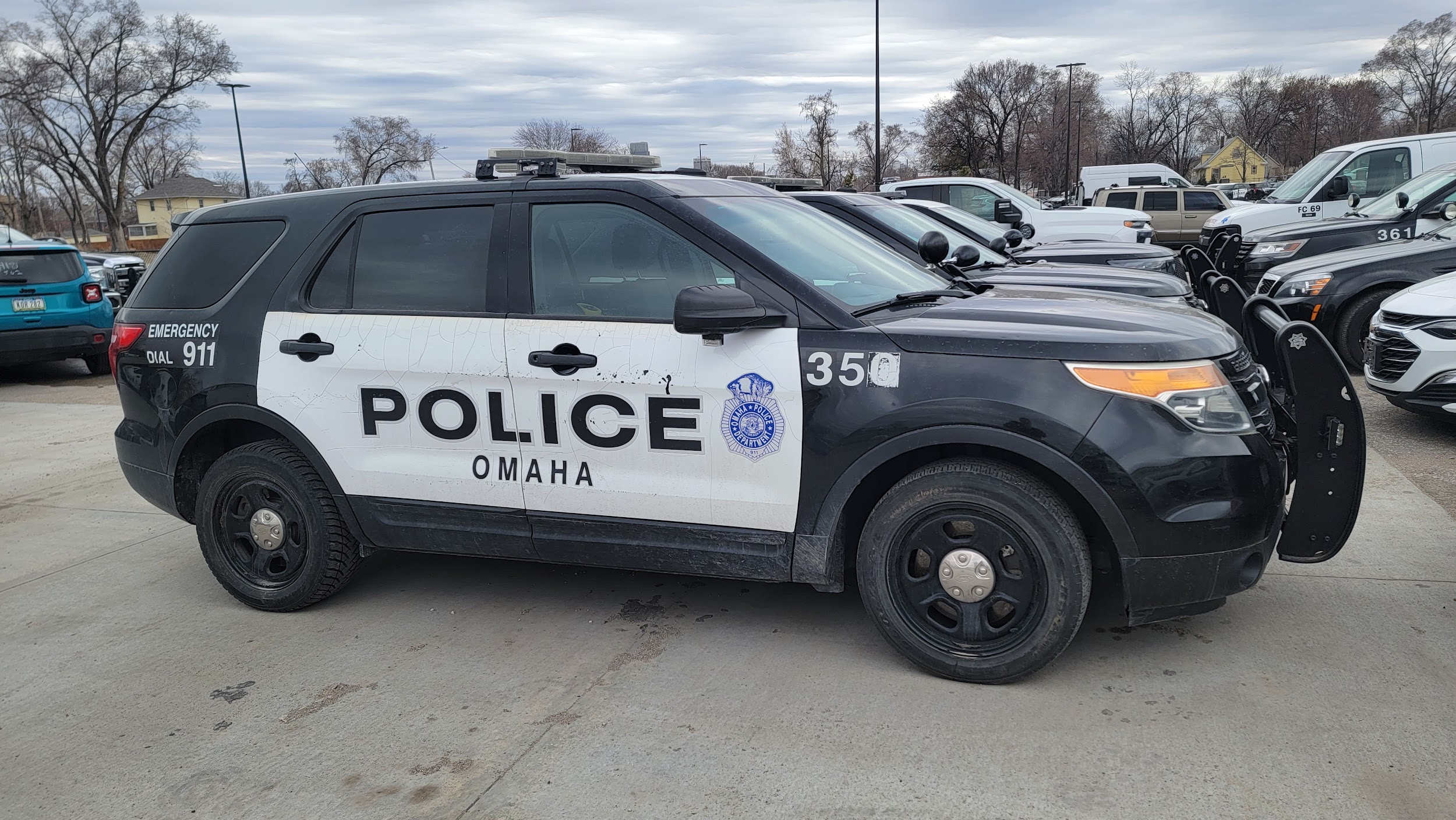 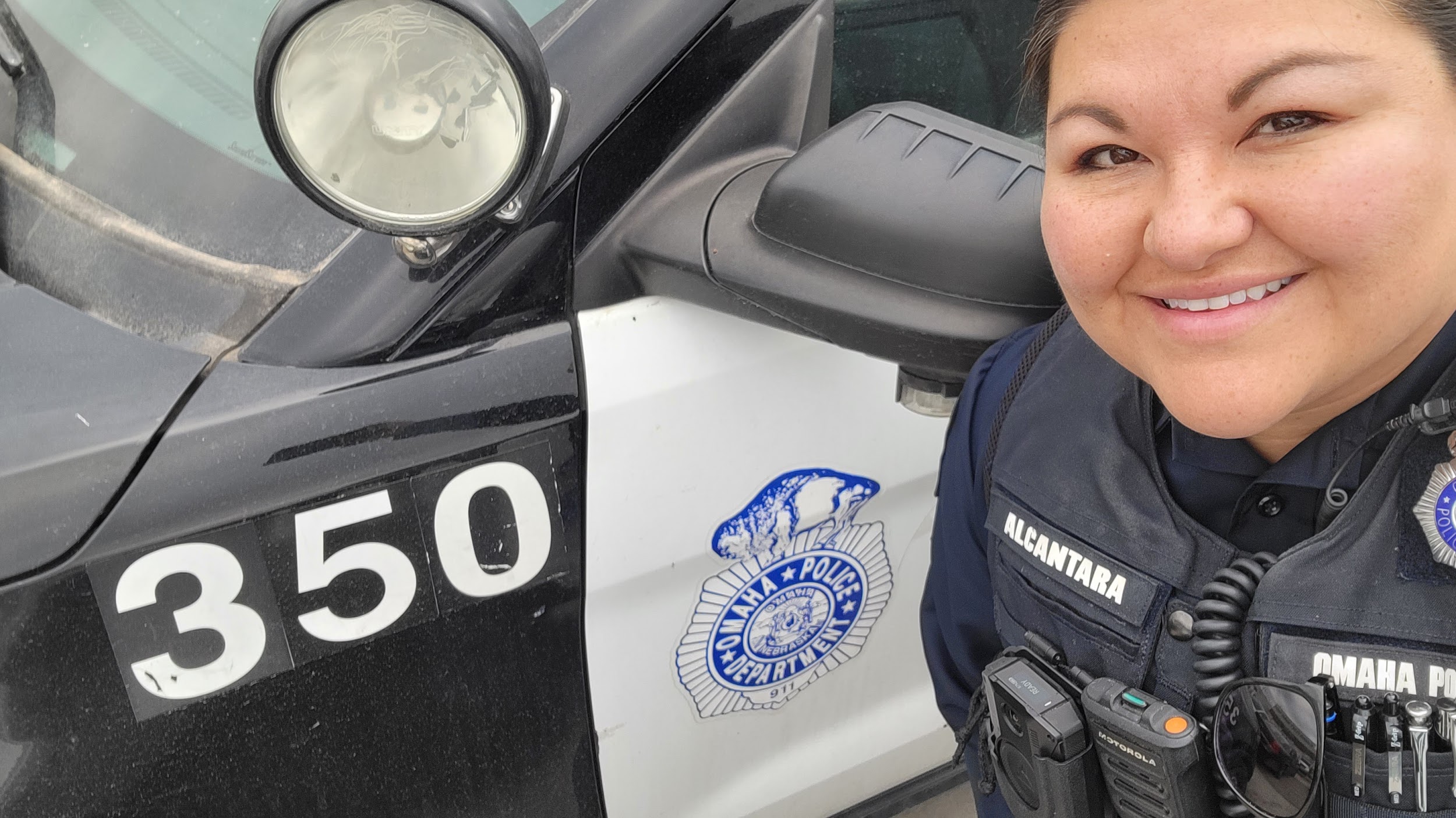 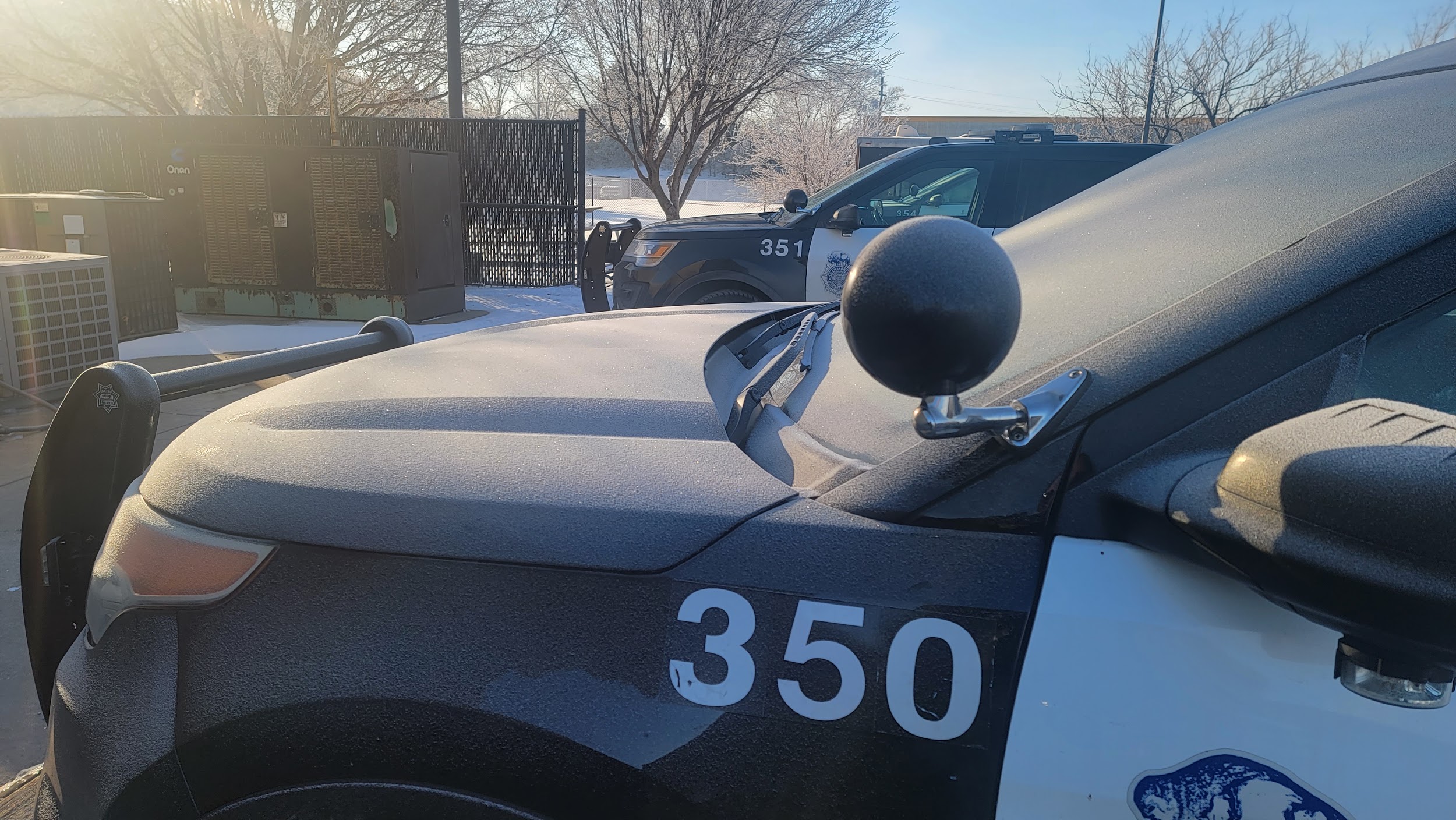 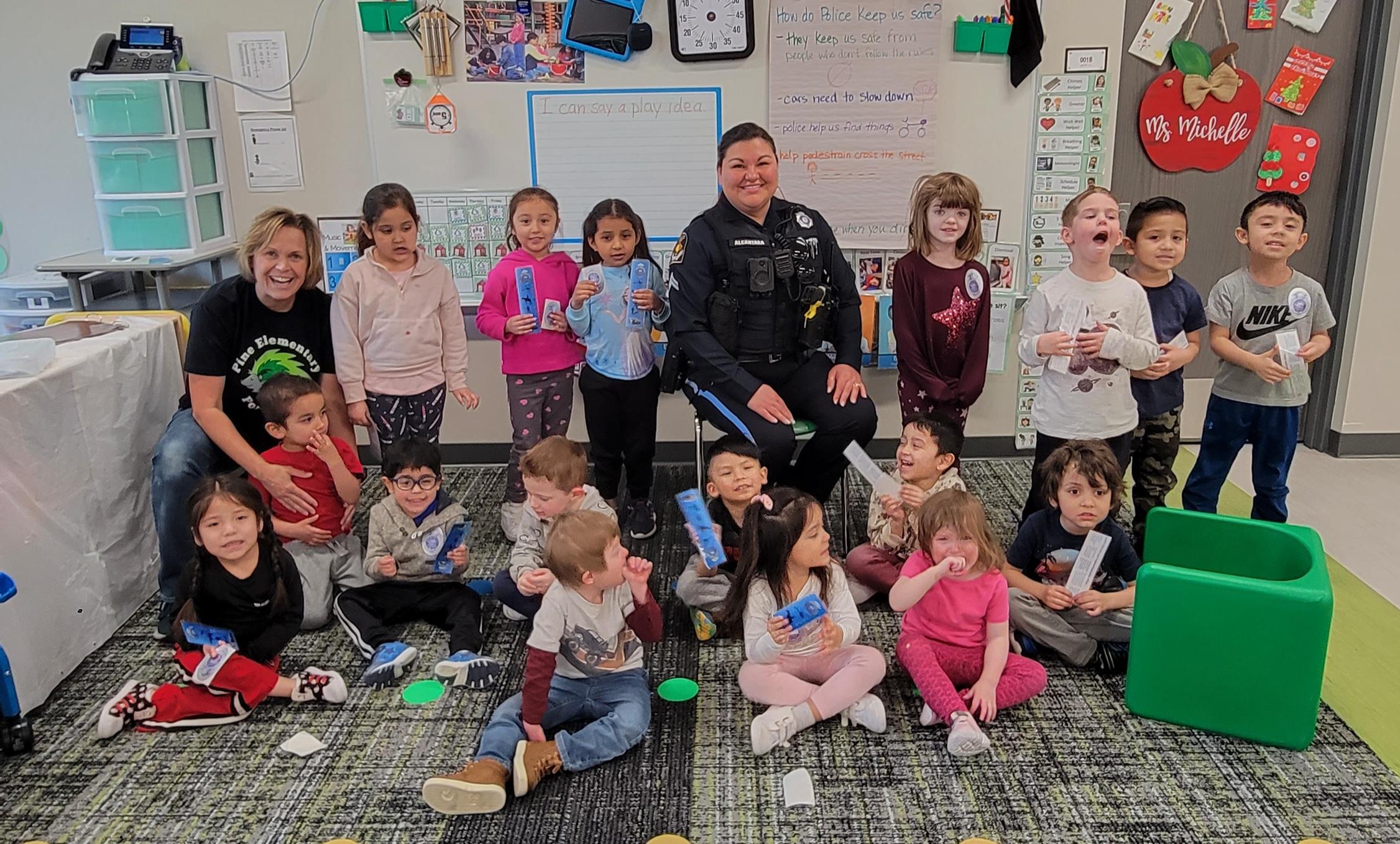 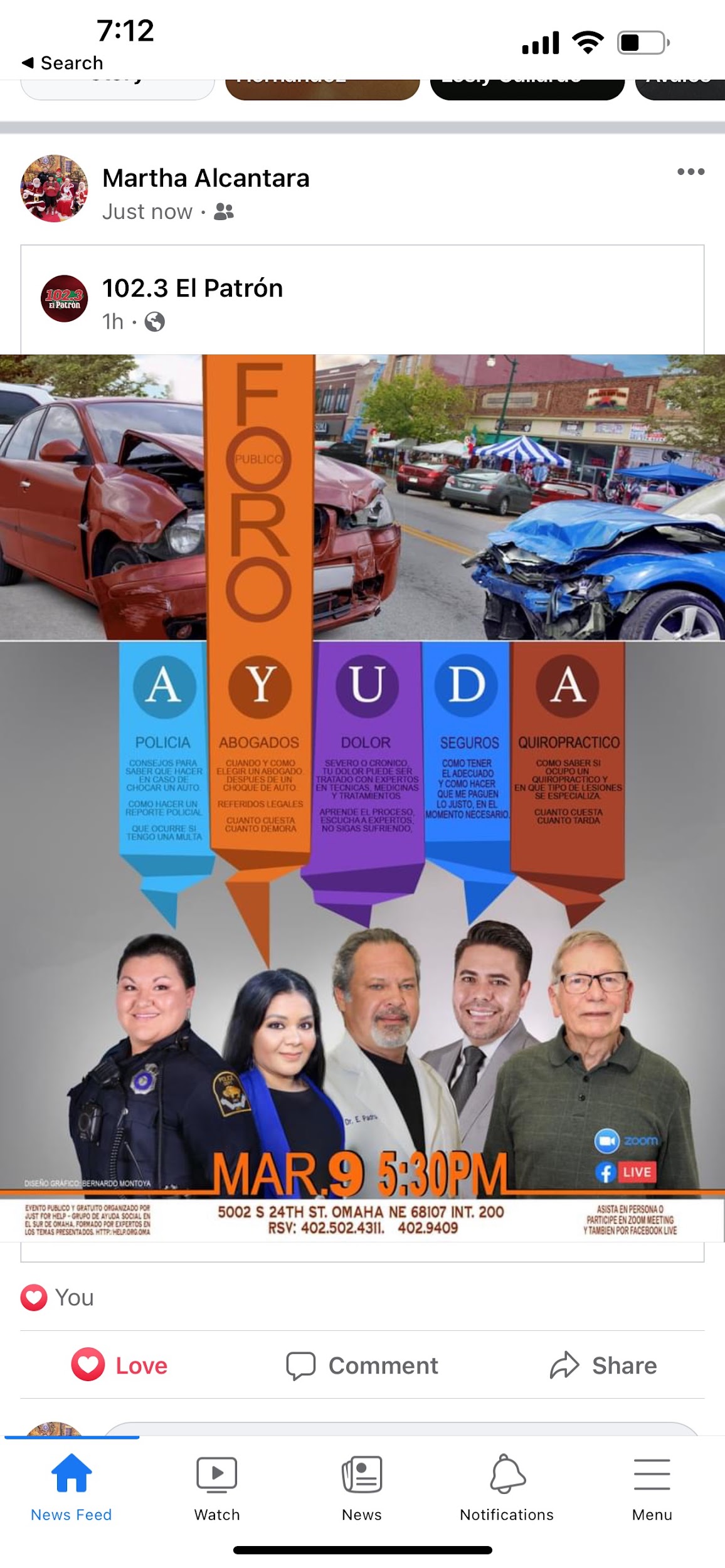 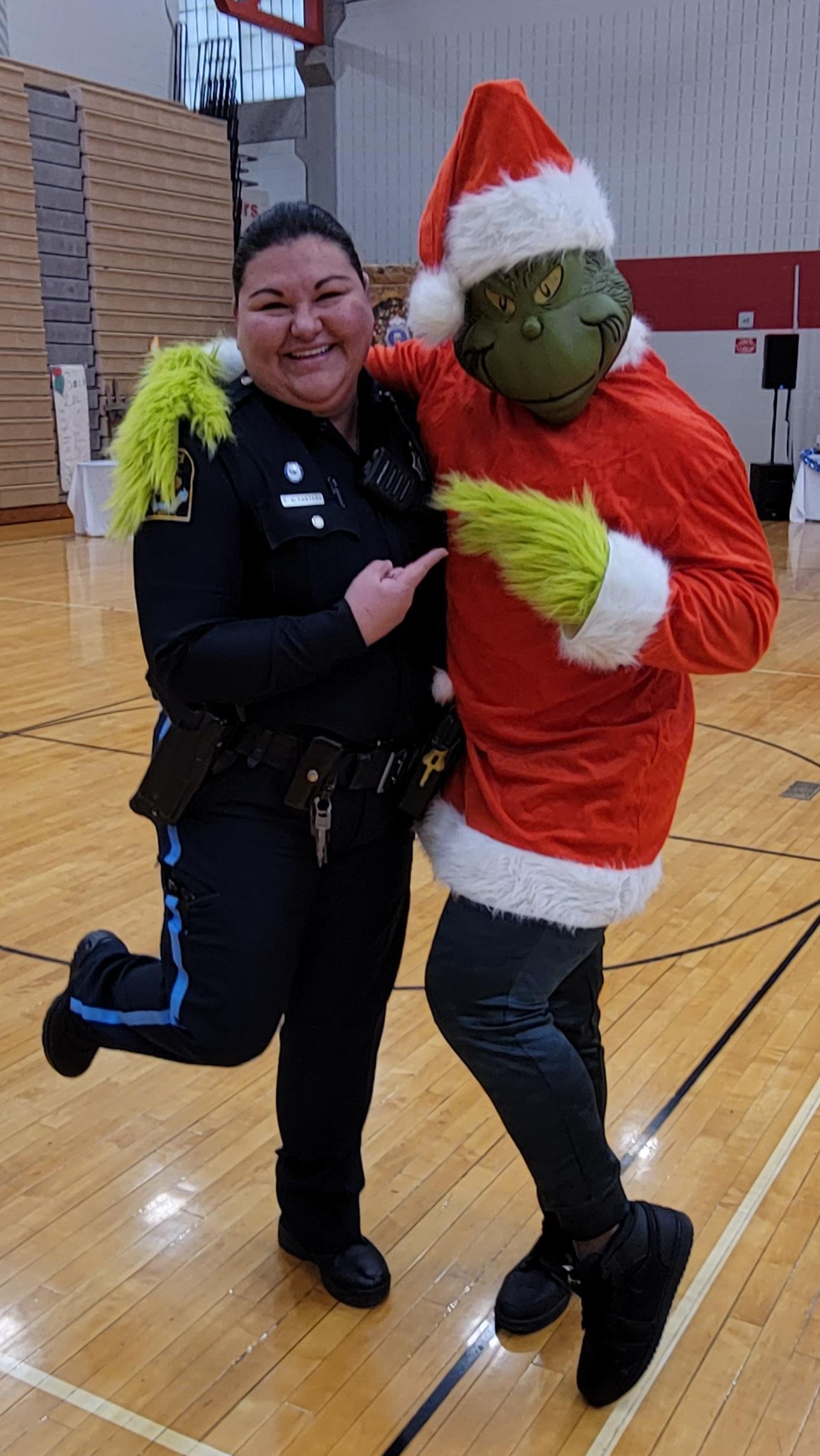 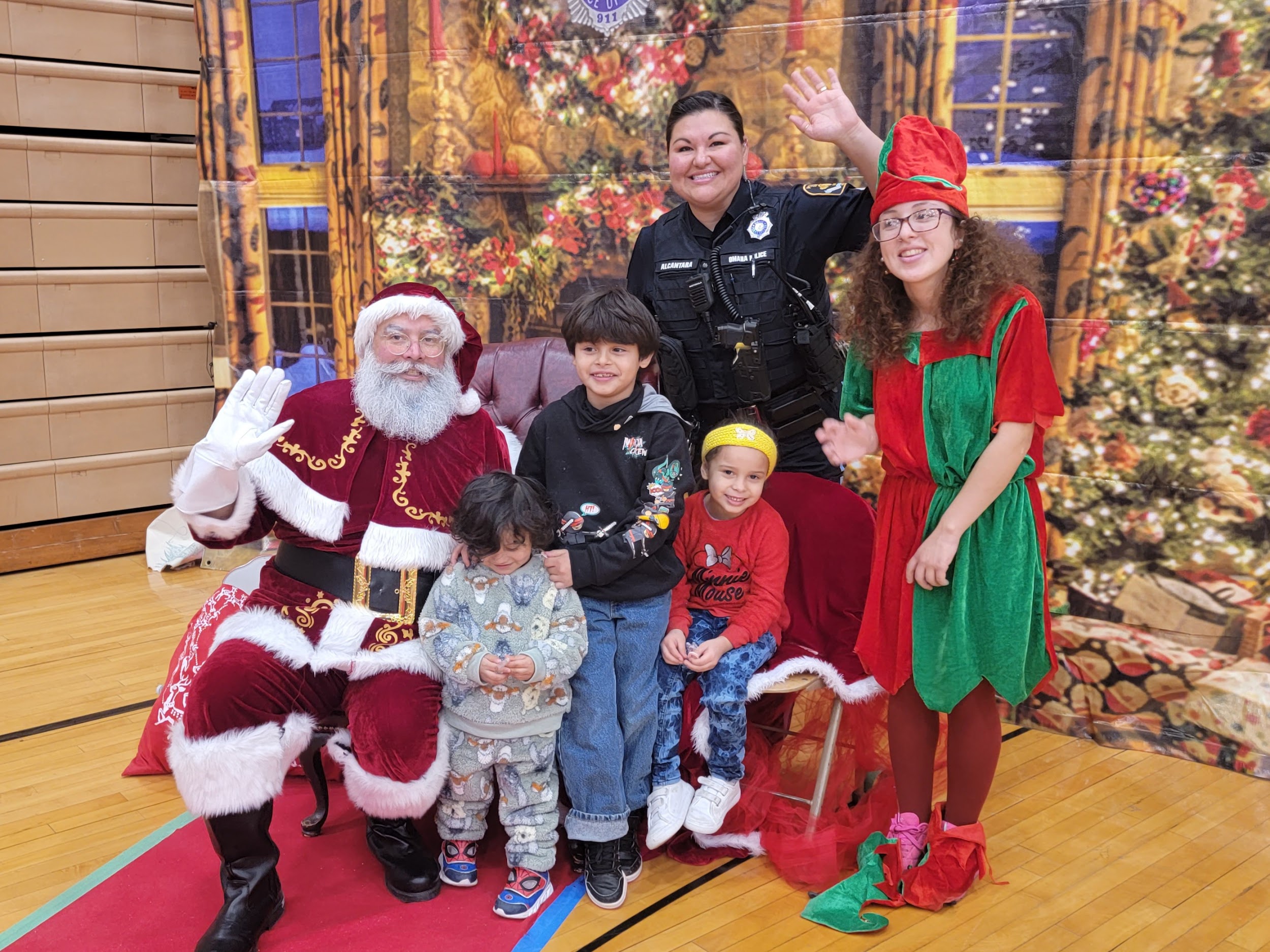 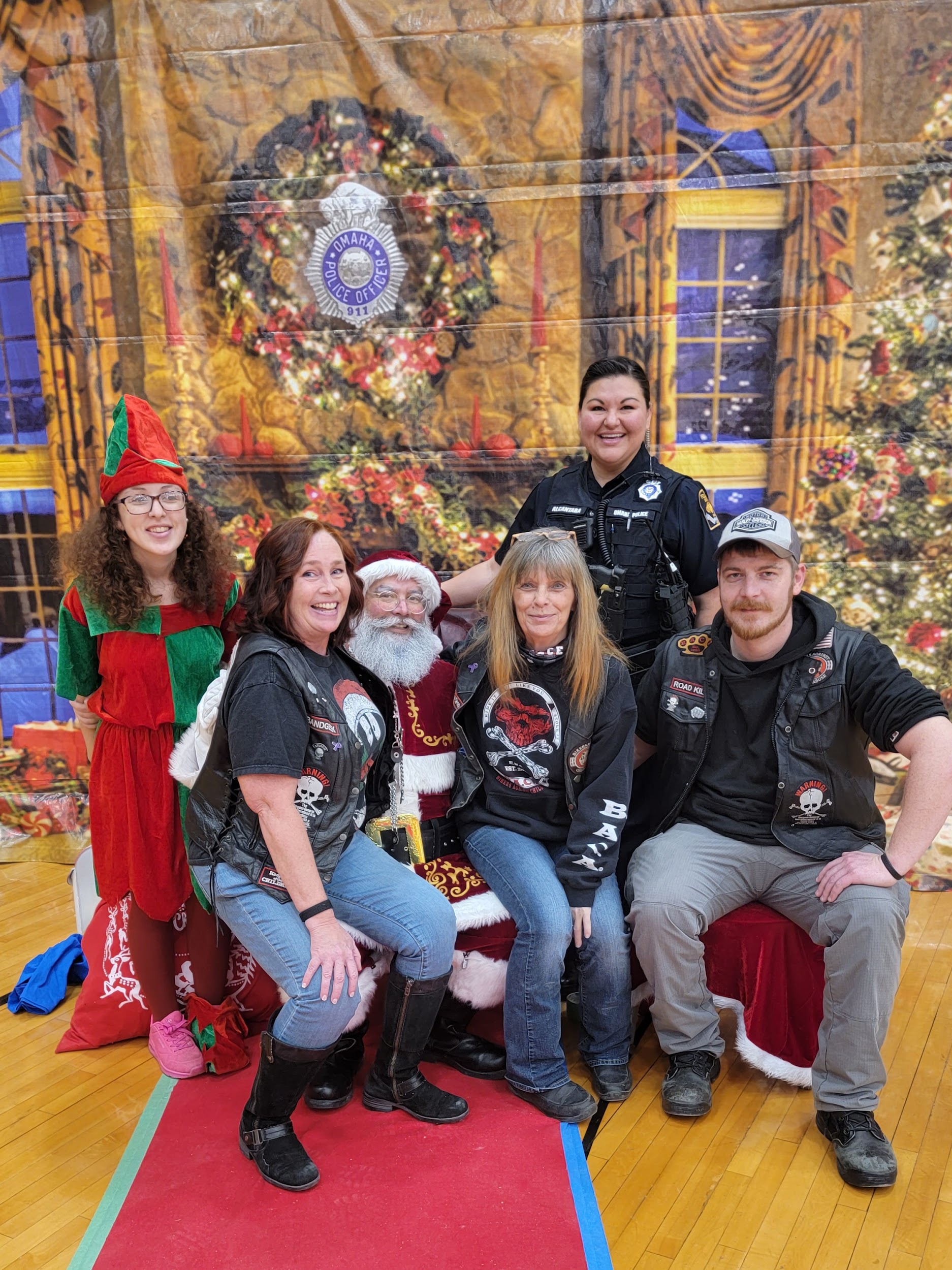 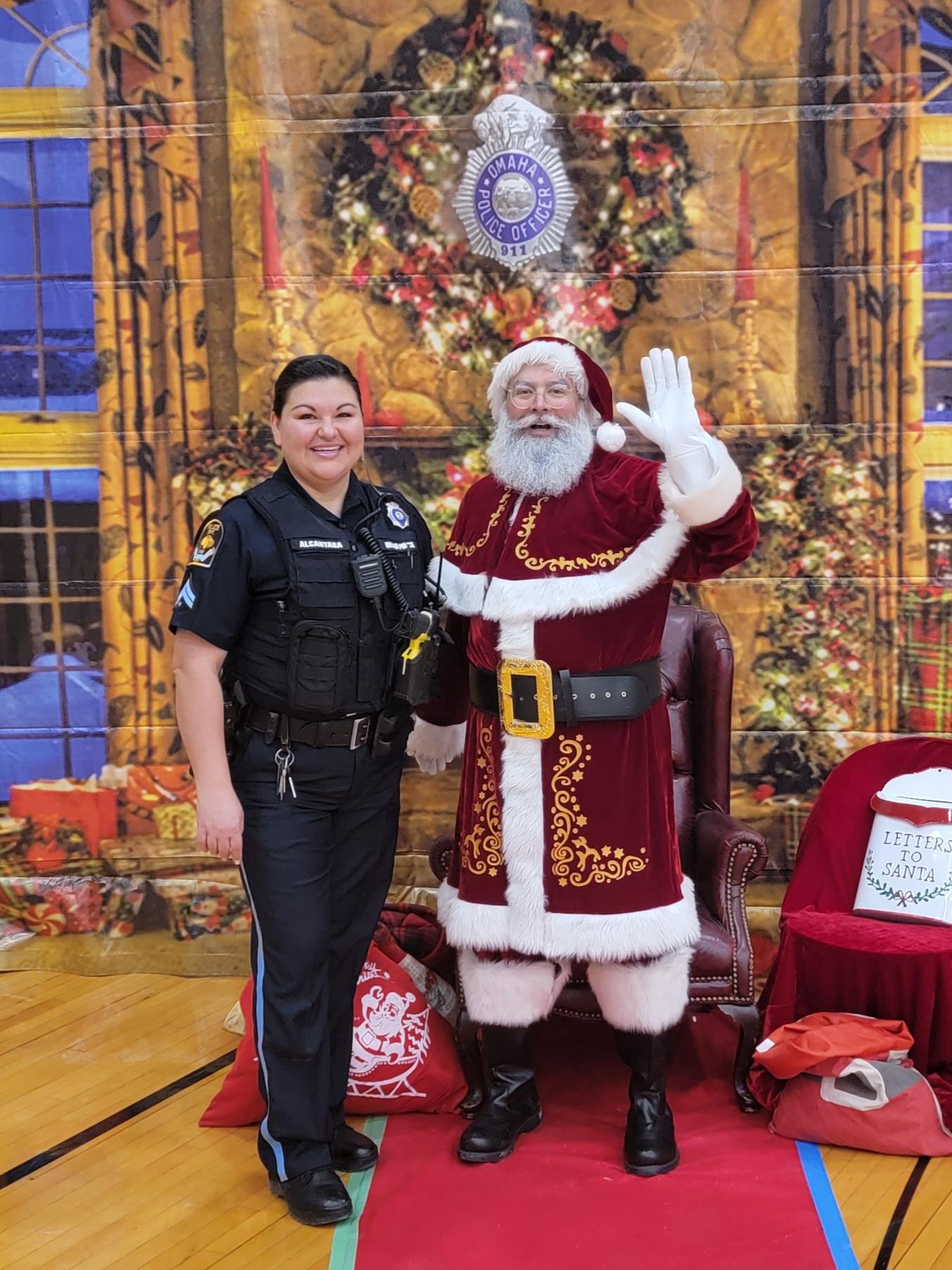 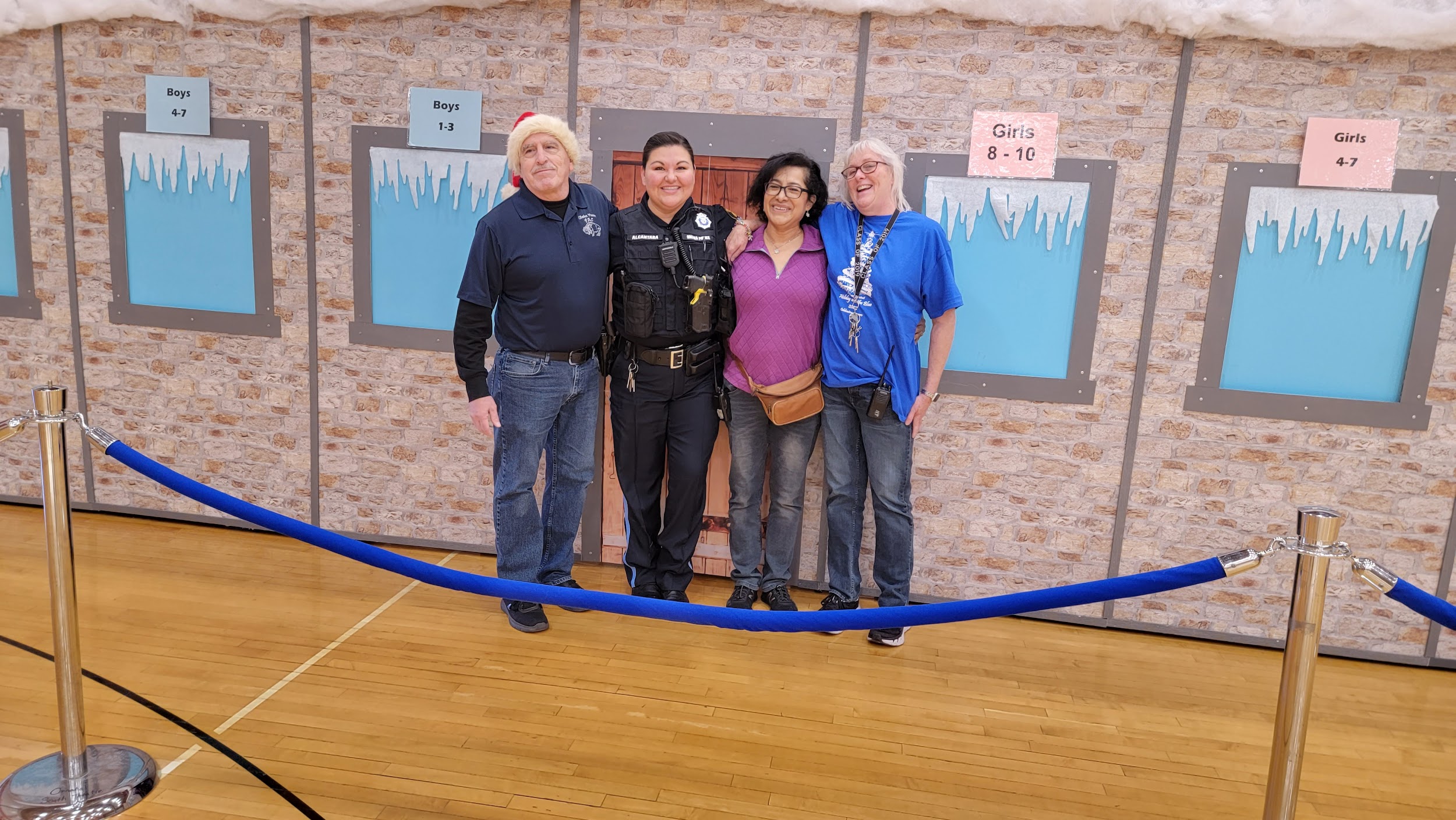 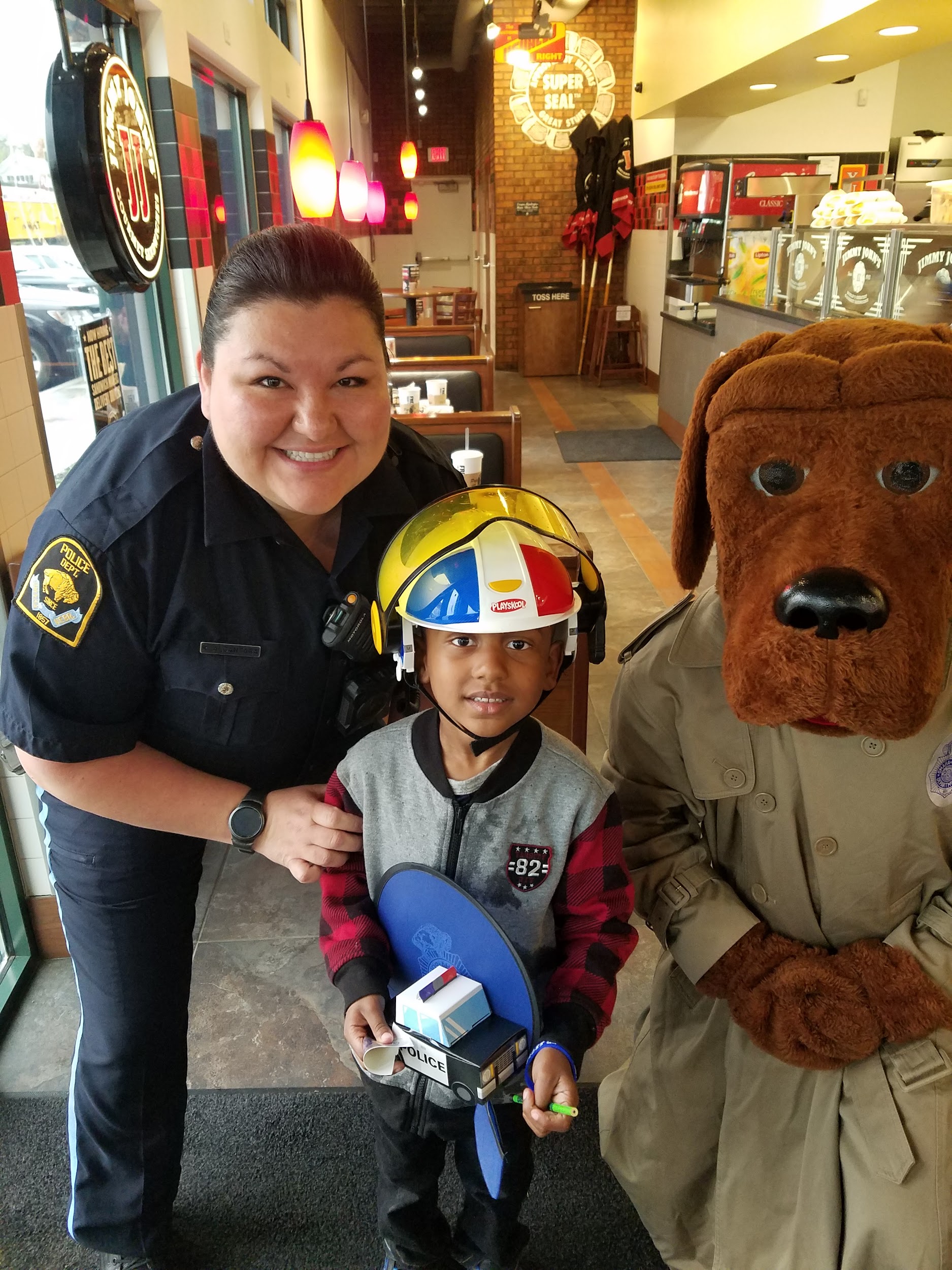 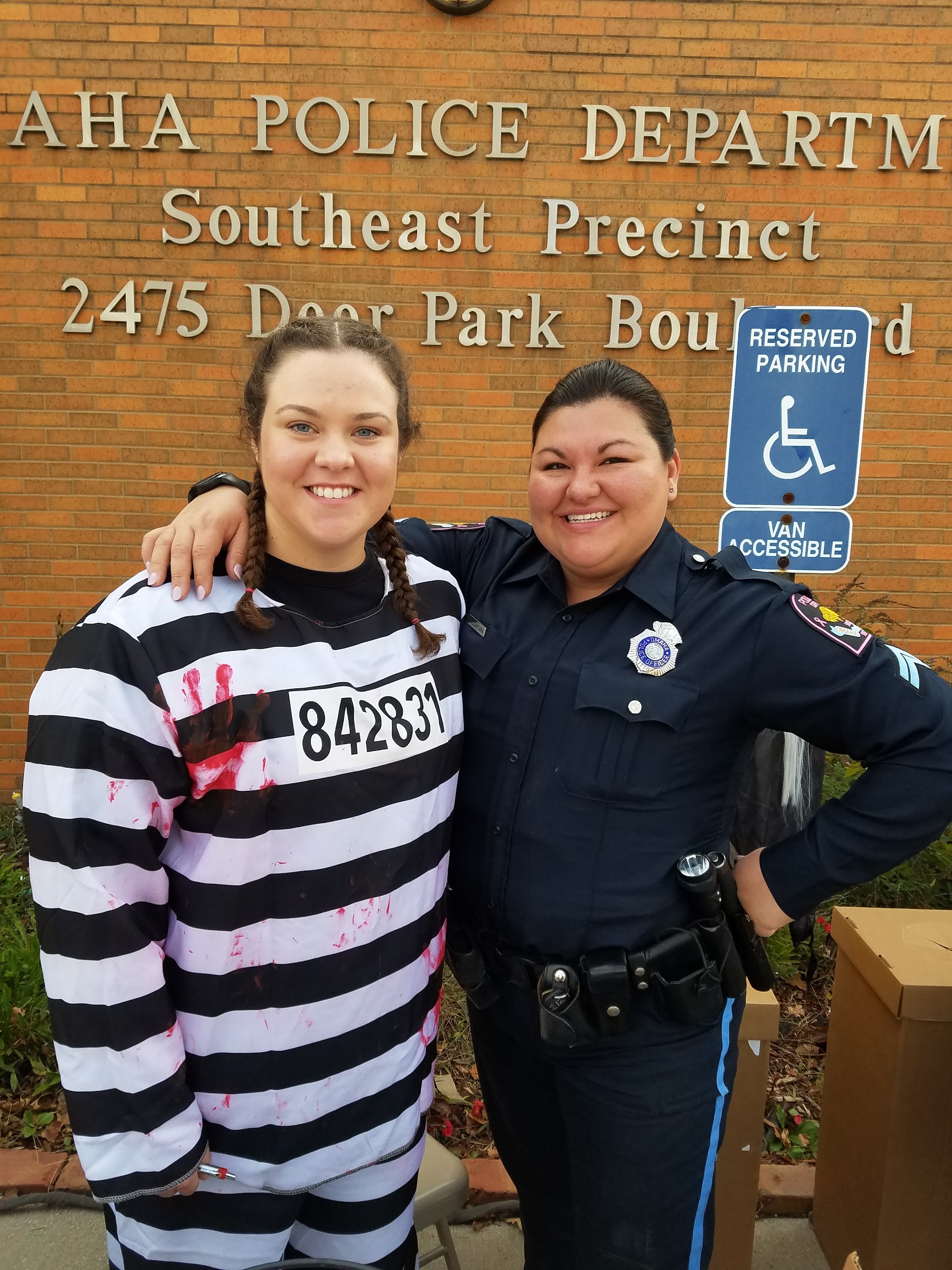 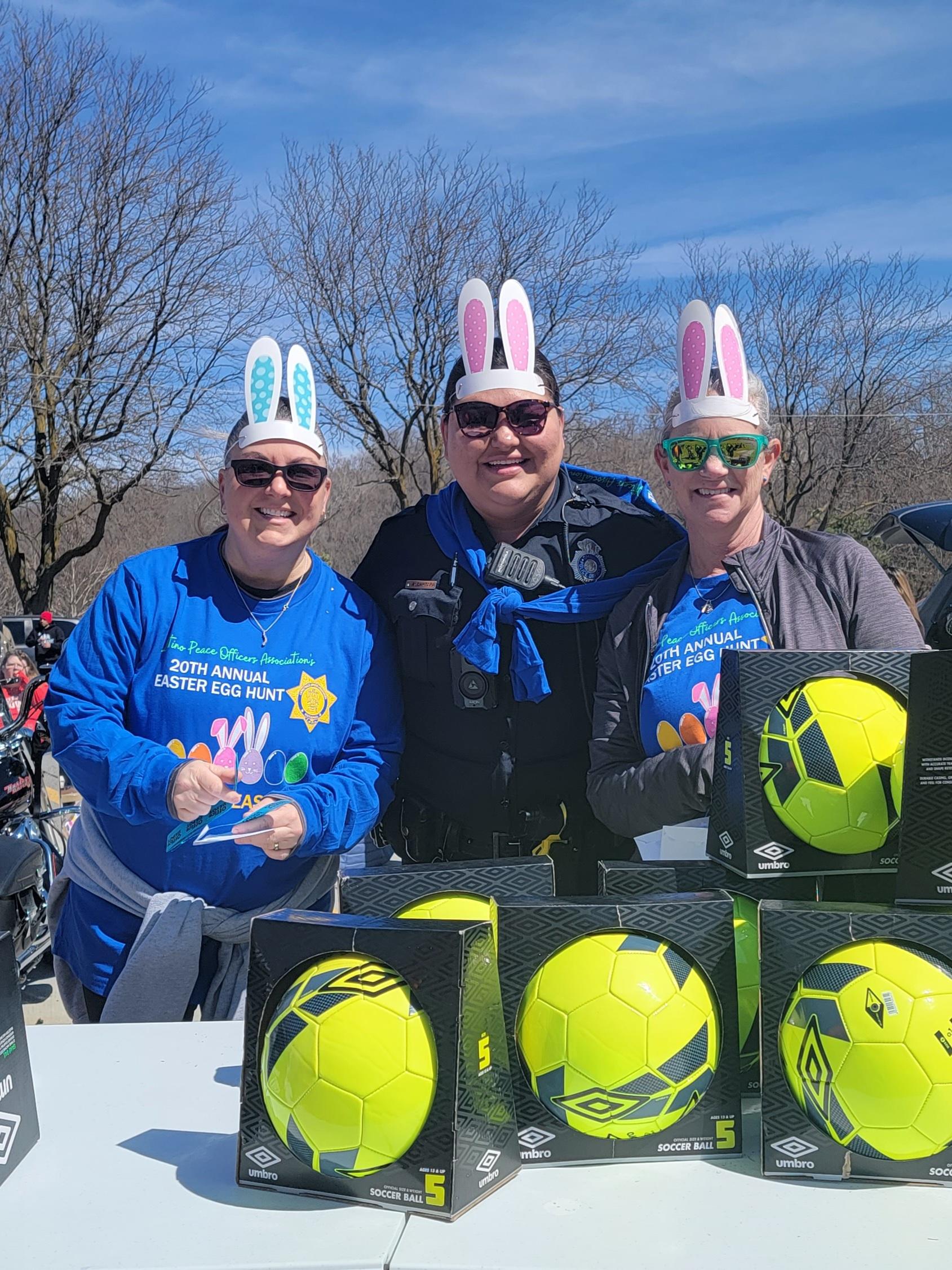 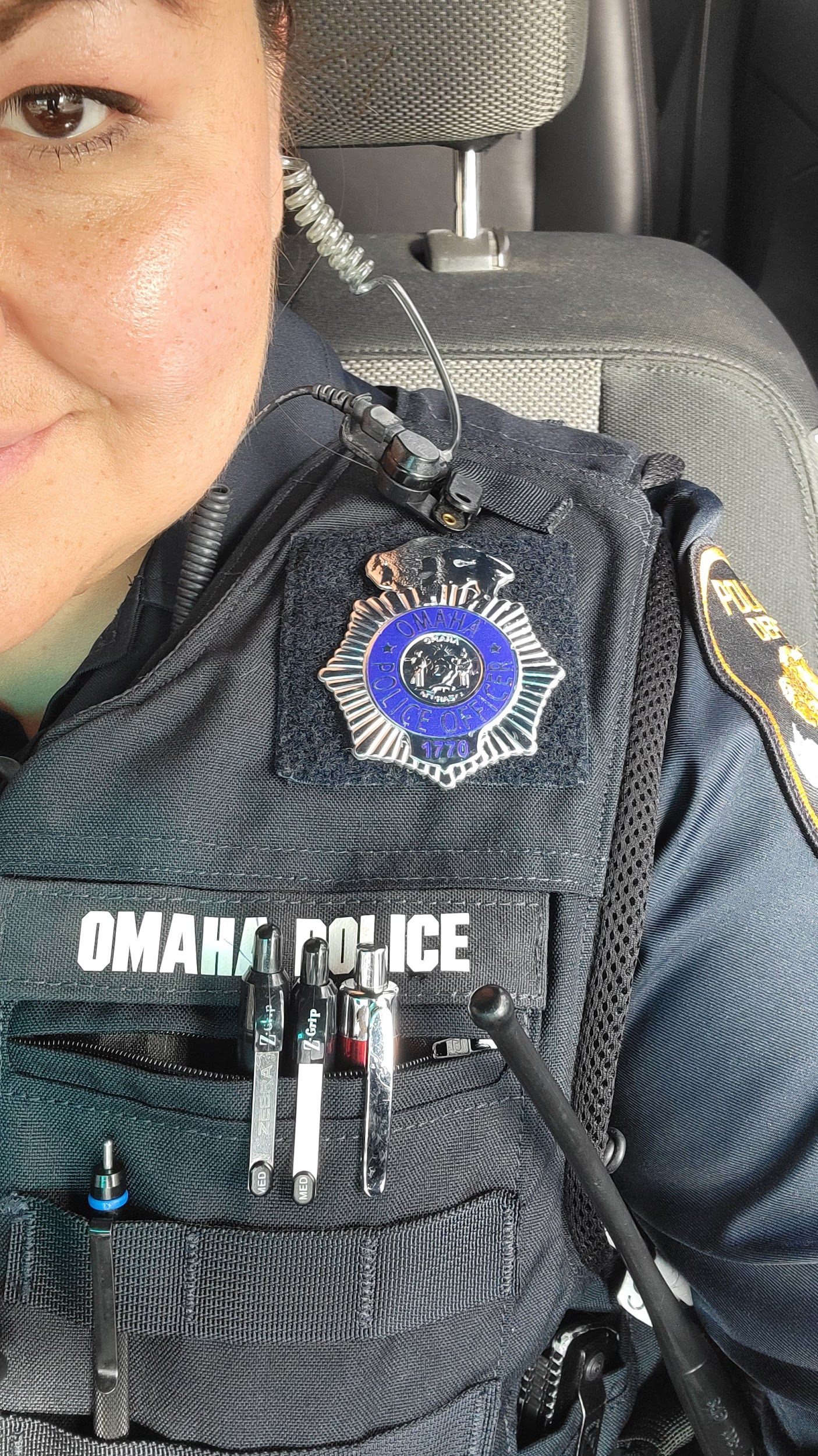 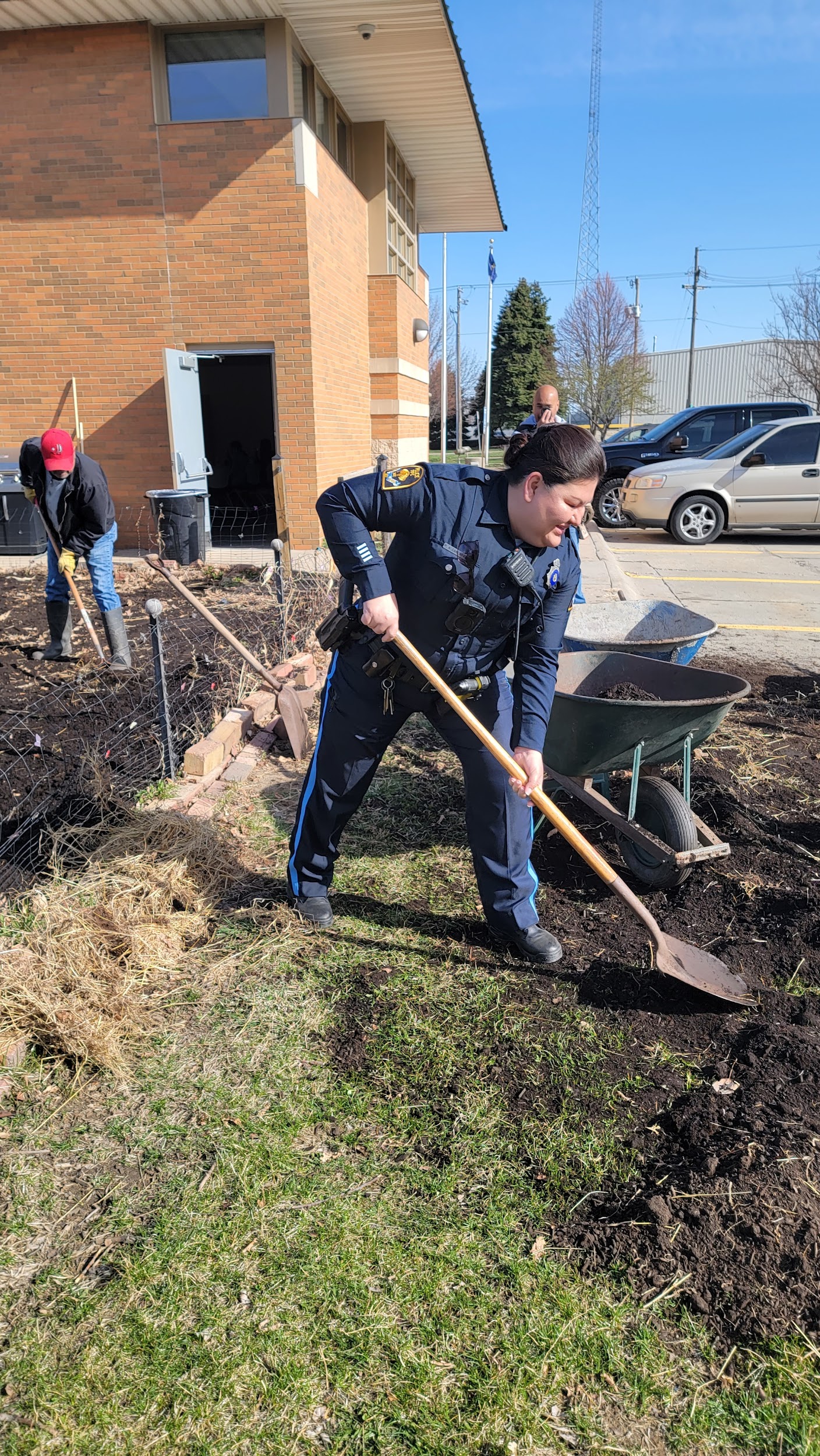 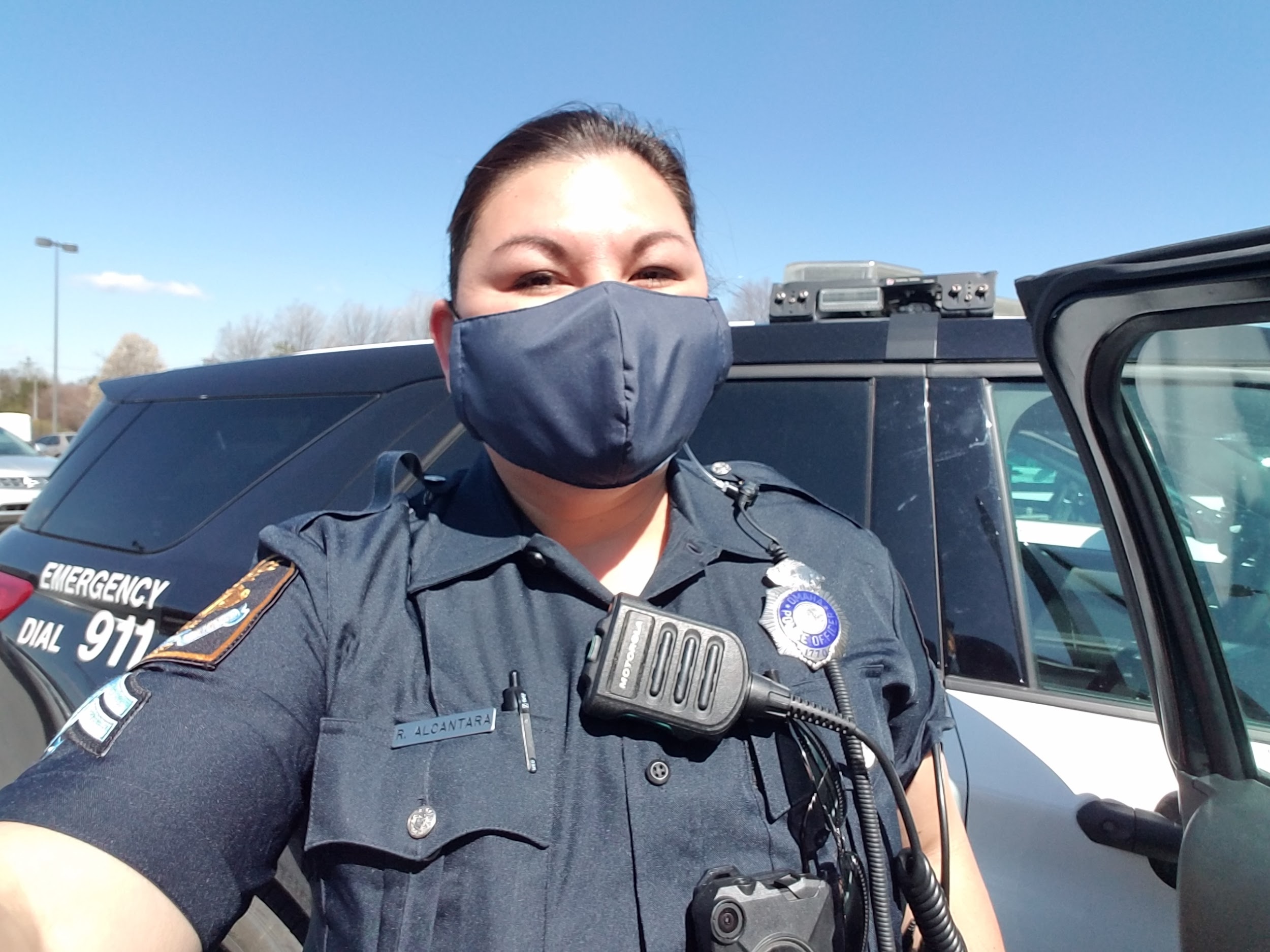 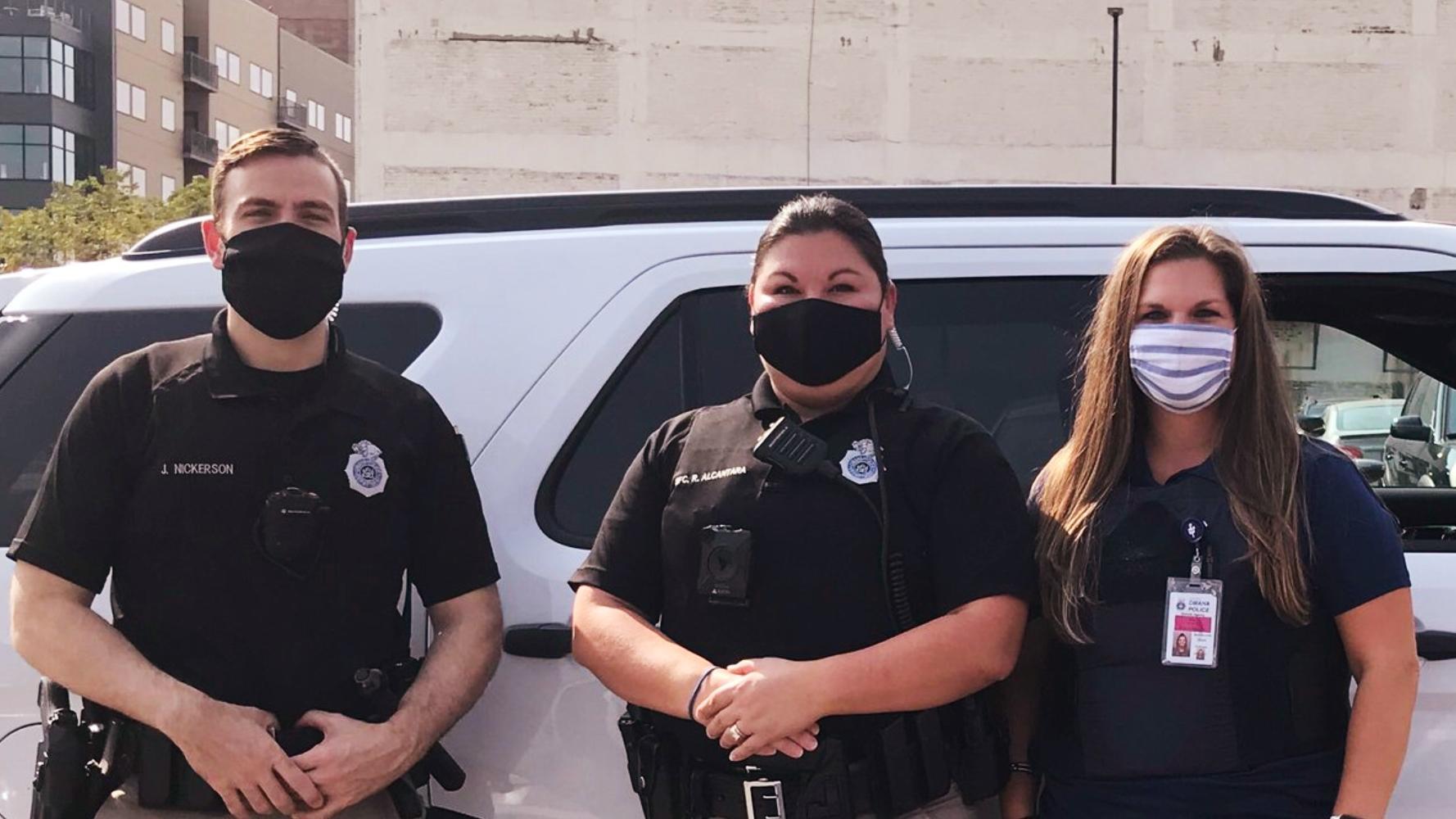 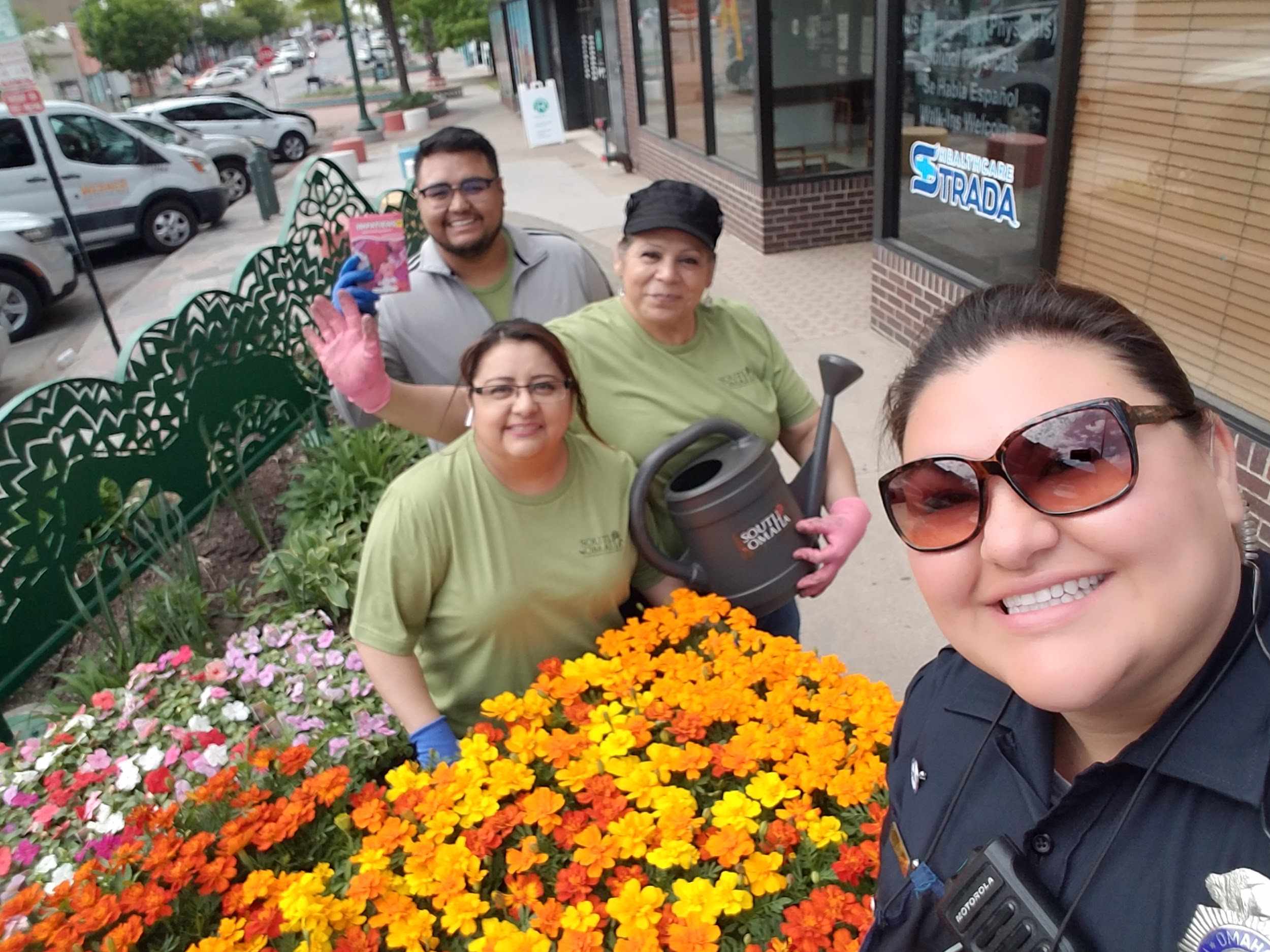 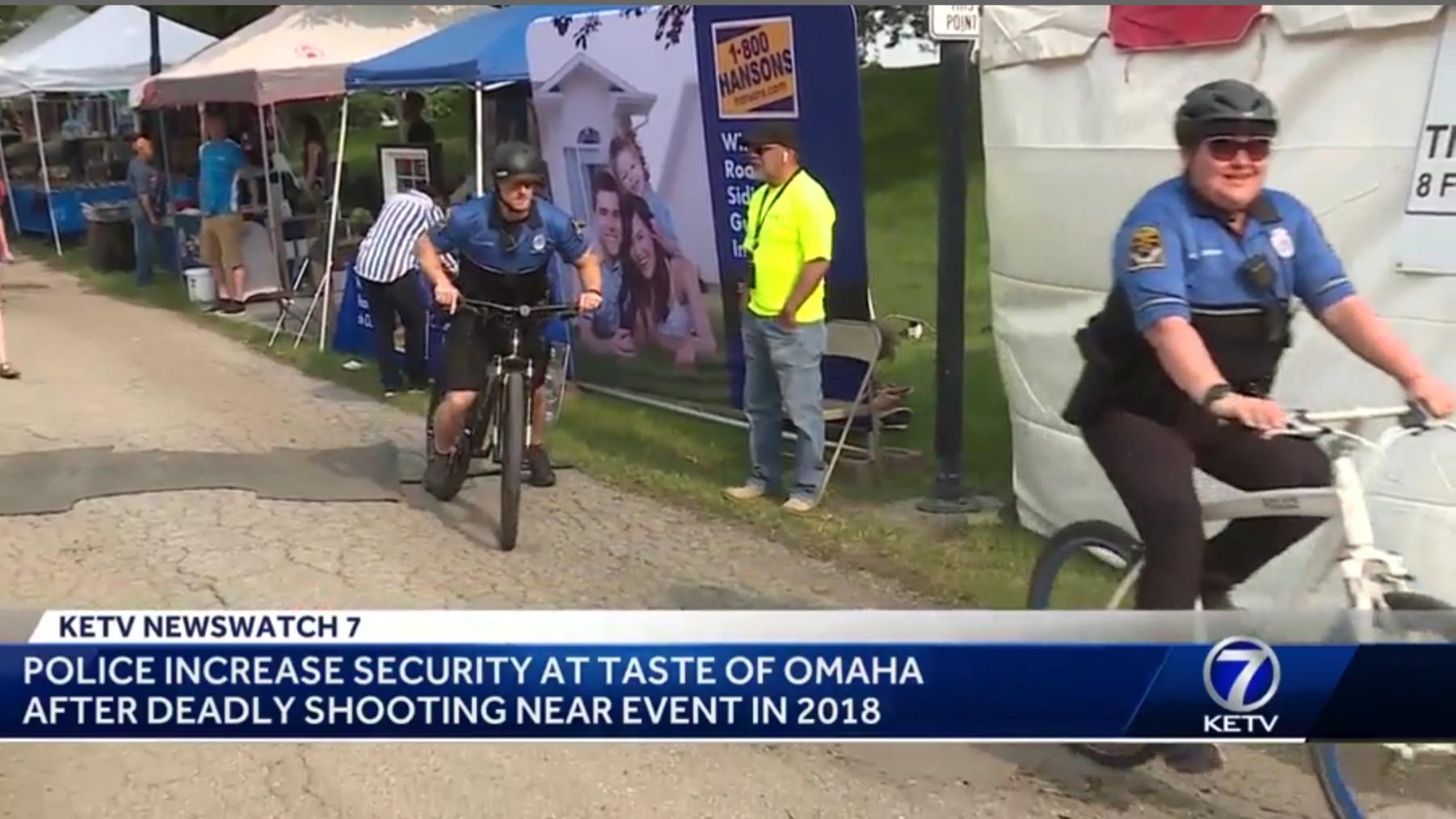 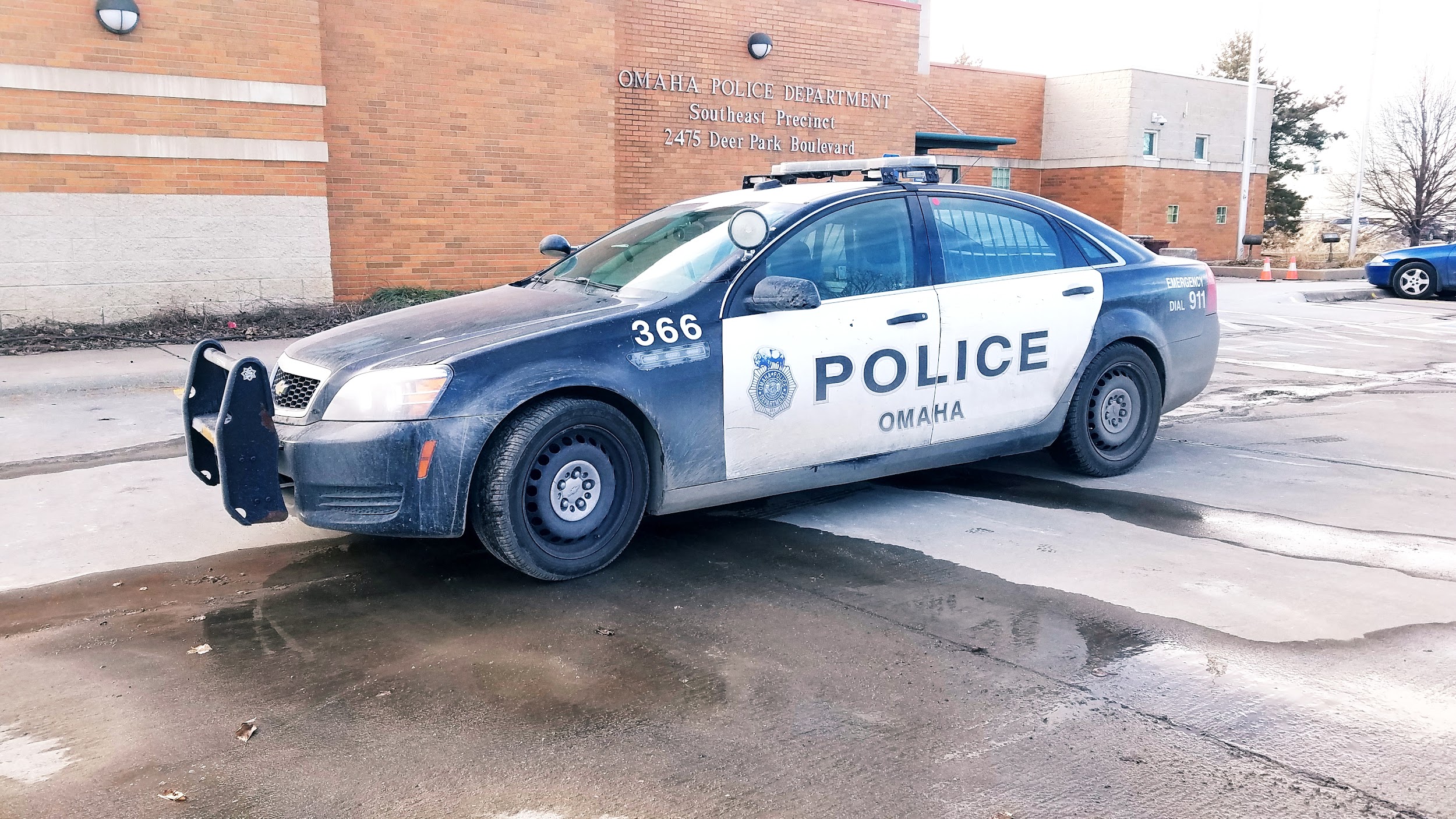 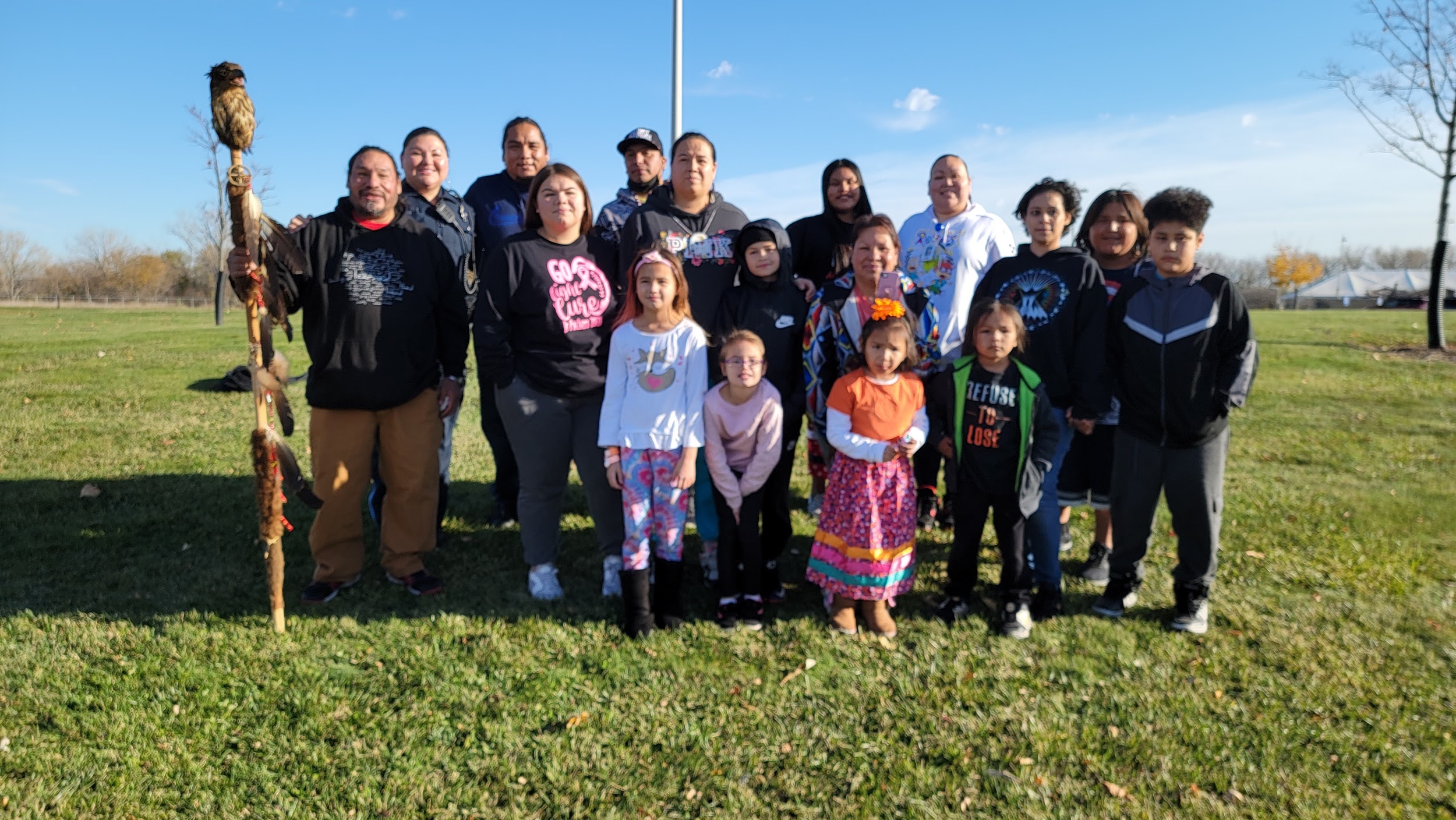 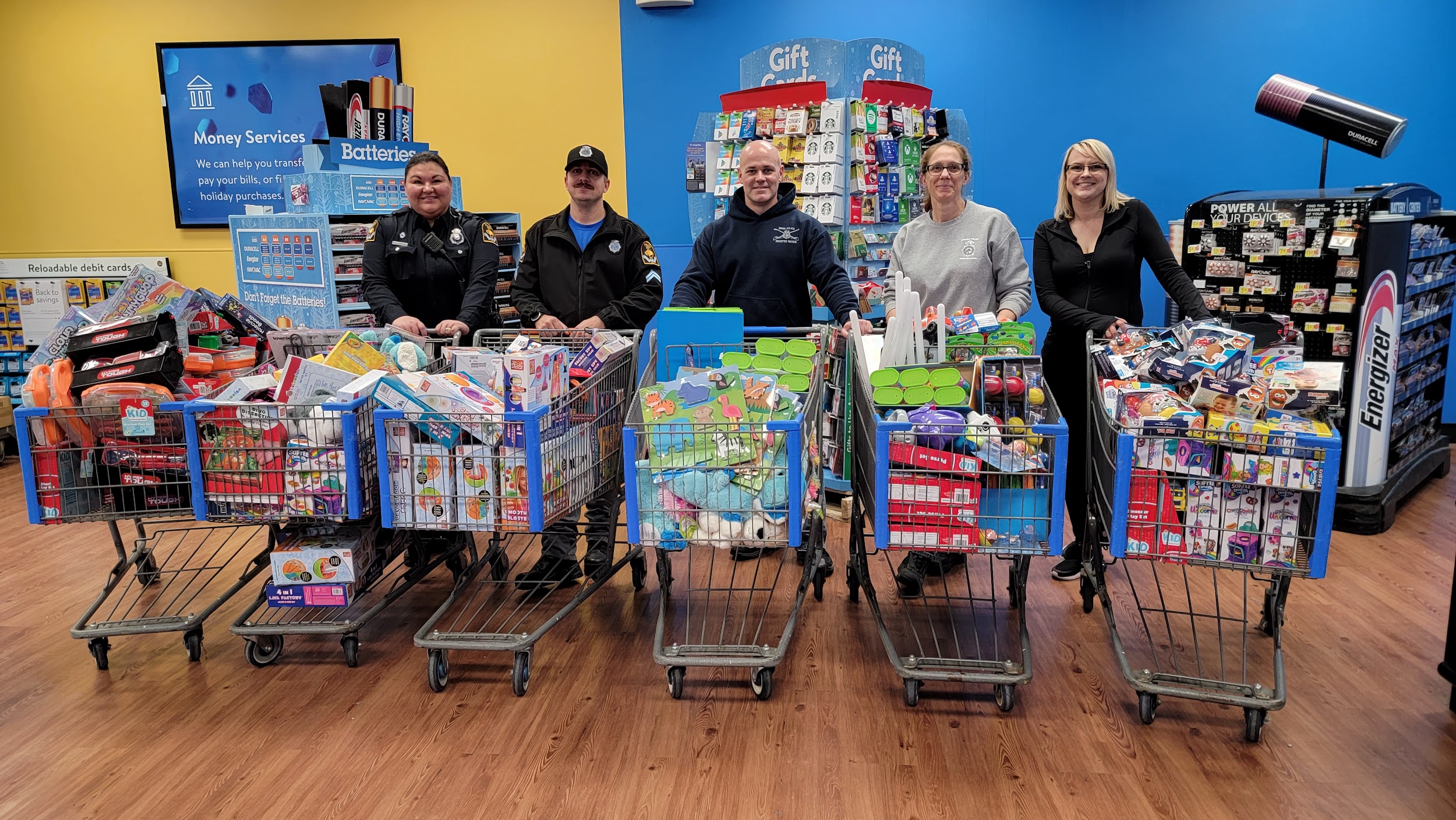 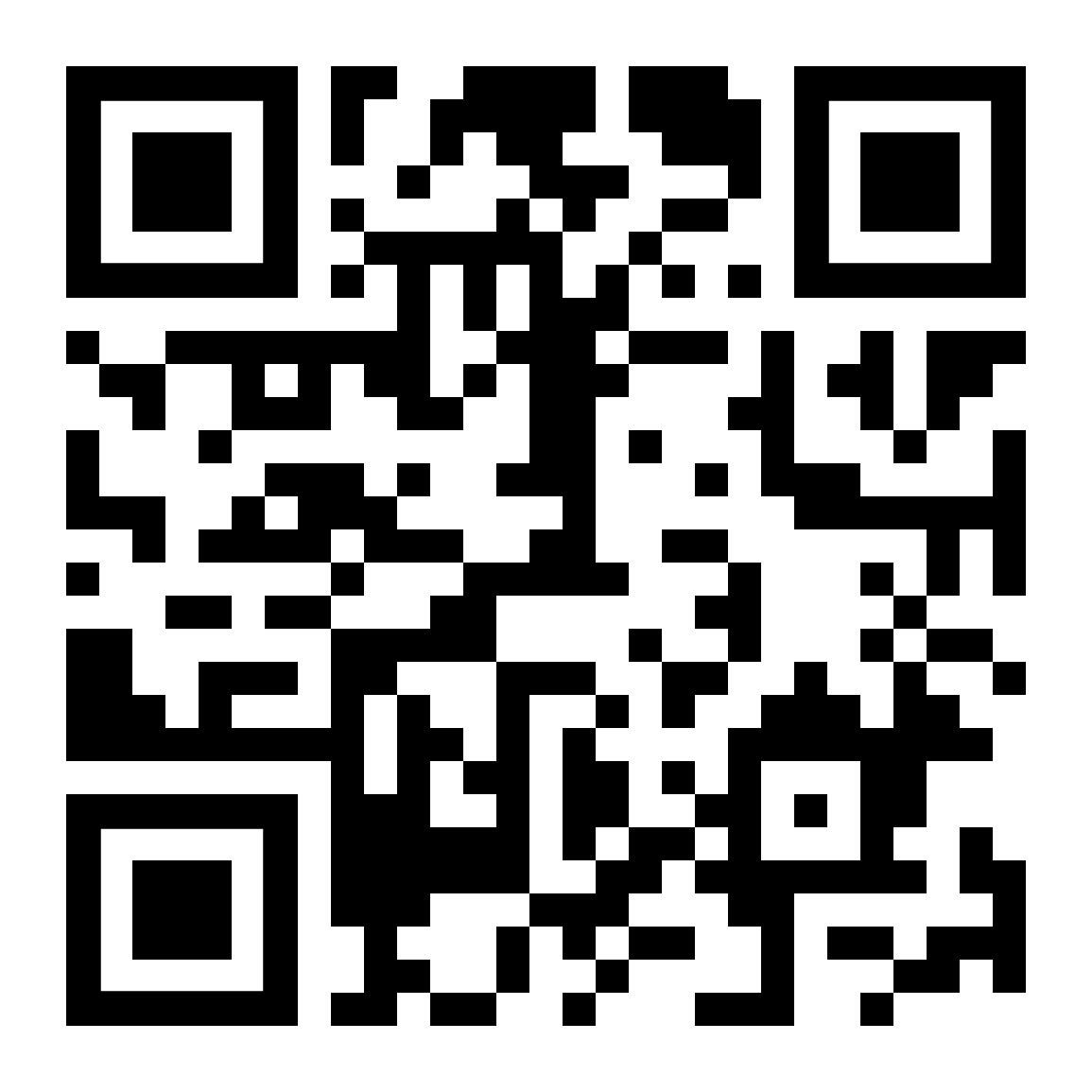 Please fill out the provided paper version of the breakout session evaluation, or scan the QR code to the right to access the virtual version.
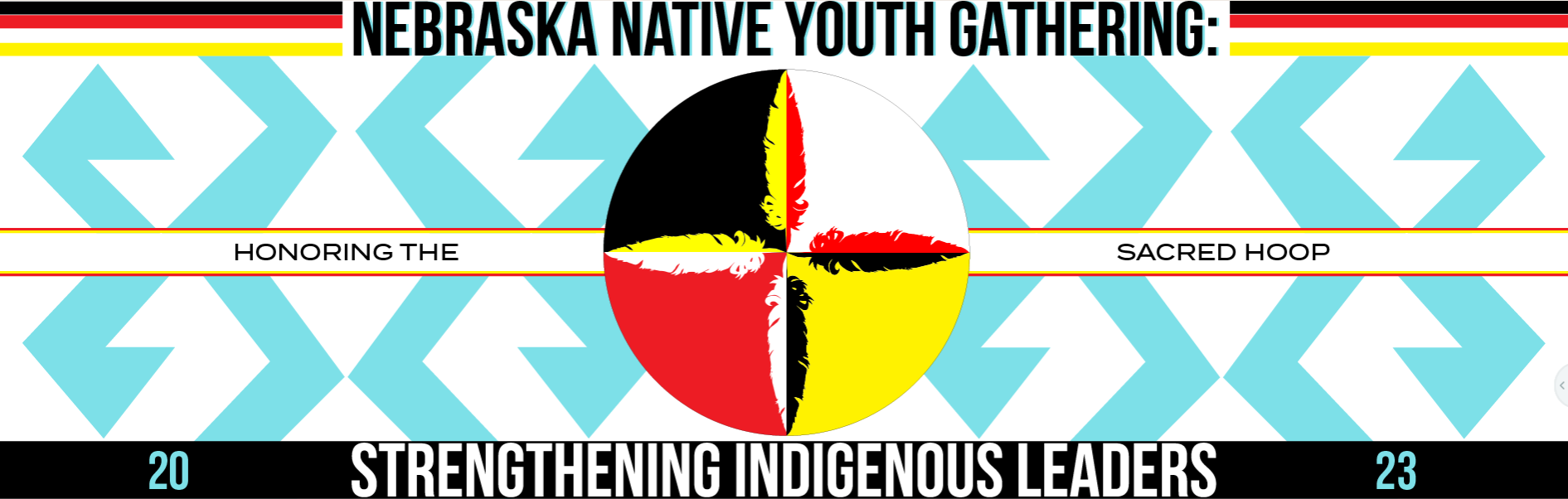